GOODのにほんごしょきゅうⅠ　Lesson4
GOODダイブショップ
Class Rule★No English　talkingNo Visayas talking
Japanese Only！
わかりましたか？　　　YES：　わかりました。　　　  NO：　わかりません。
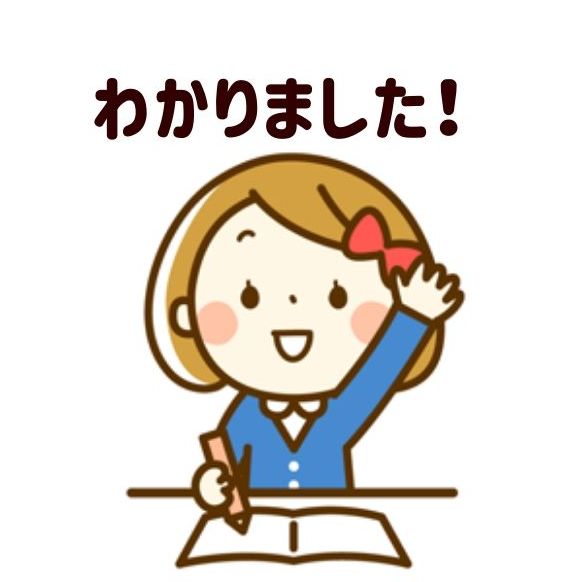 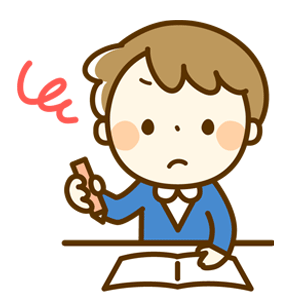 A-1
-じ‐ふん です。
Time　じかん　panahon
これは なに ですか。aUnsa na orasa?
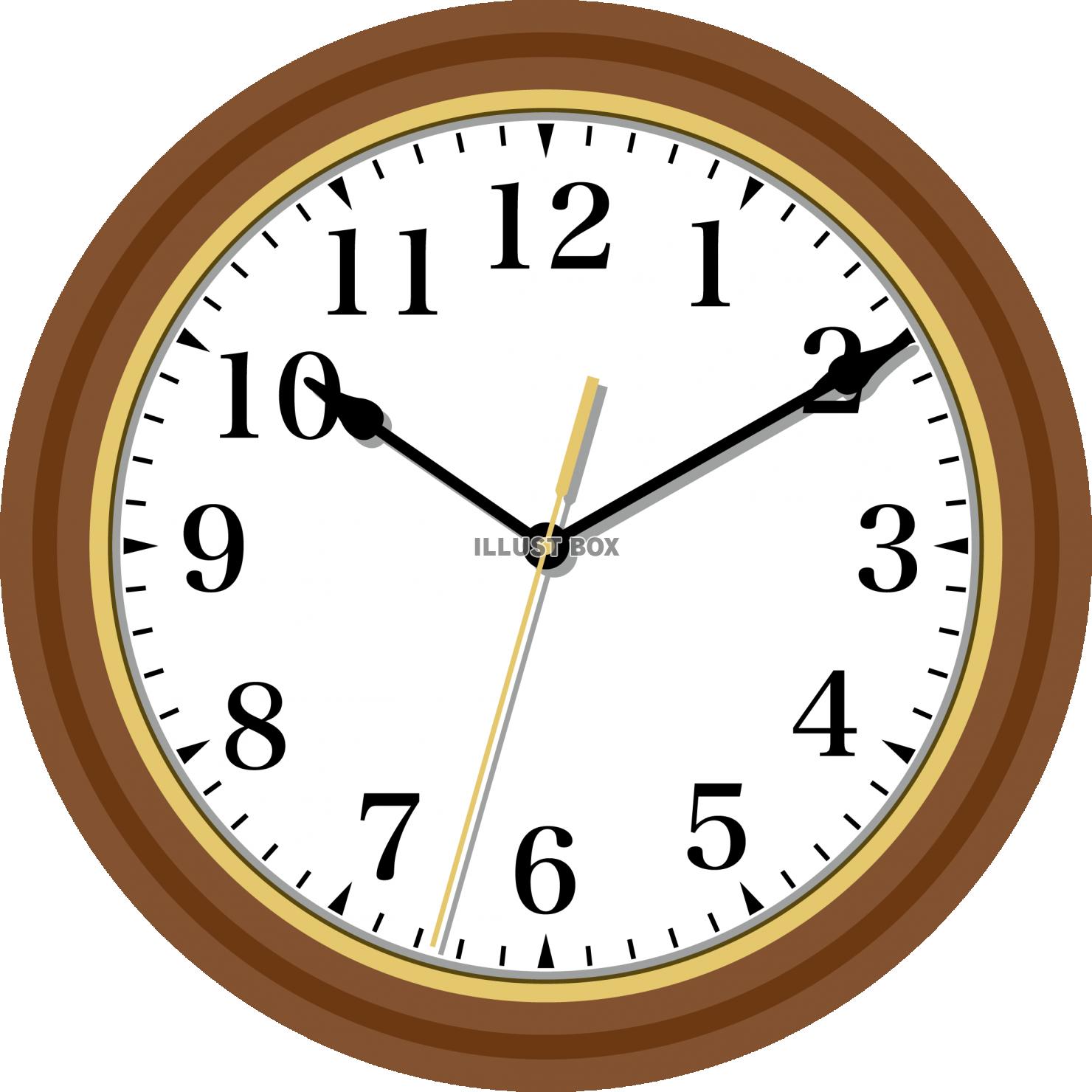 Time　じかん　panahon
これは とけい です。aUnsa na orasa?
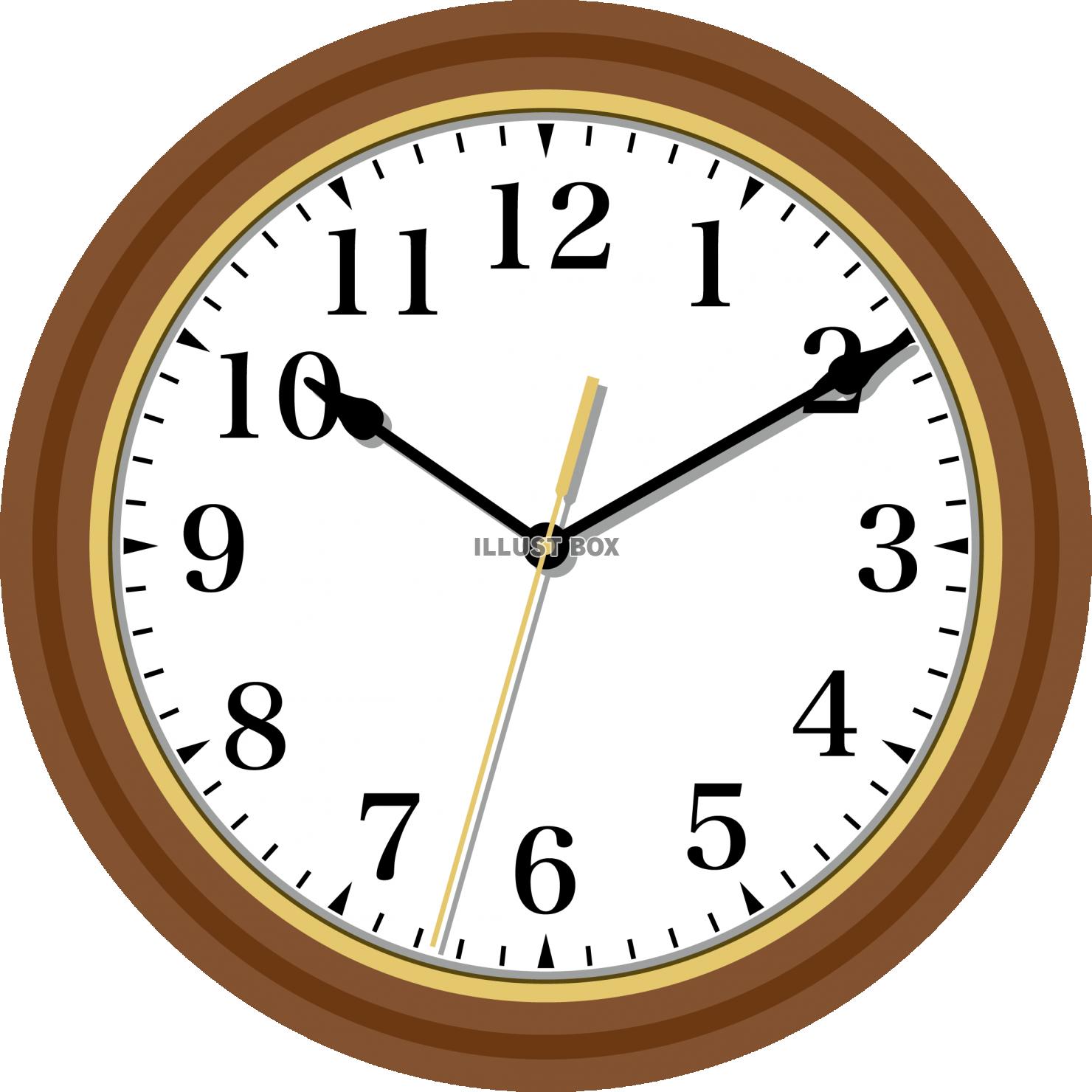 Time = panahon
Change P.P. for counter suffix of timeれんしゅうします。
Time　じかん　panahon
いま １０じ１０ぷんです。aUnsa na orasa?
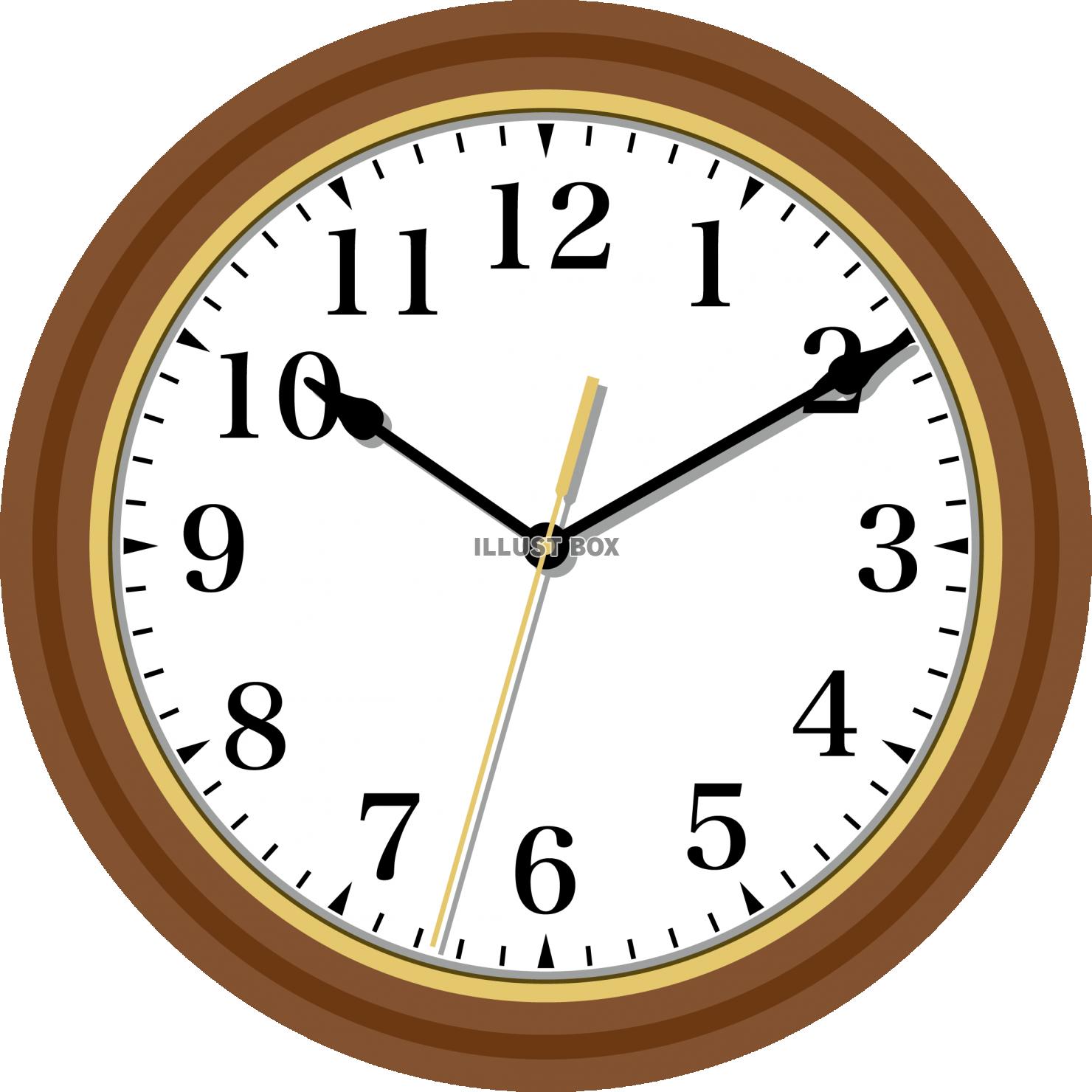 Time　じかん　panahon
いま １０じ１０ぷんです。aUnsa na orasa?
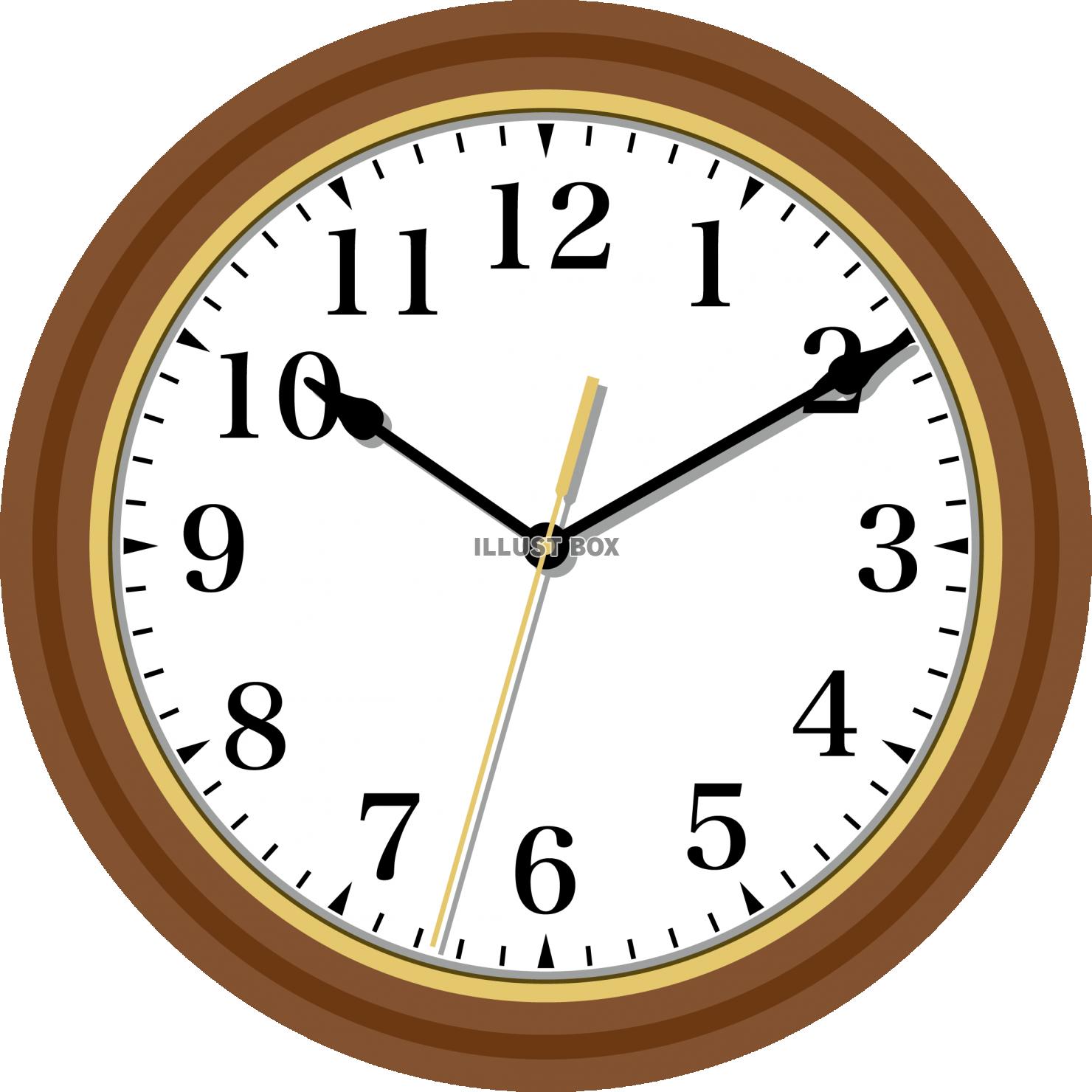 Time　じかん　panahon
??????aUnsa na orasa?
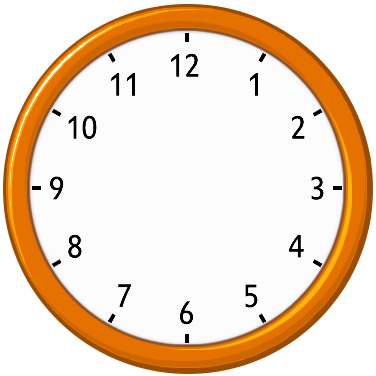 Time　じかん　panahon
いま なんじ ですか。aUnsa na orasa?
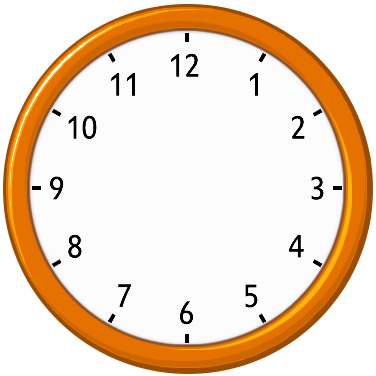 れんしゅうします。
４：０５
いま　４じ５ふん です。
れんしゅうします。
４：０５
いま　４じ５ふん です。
れんしゅうします。
9：30
いま　４じ５ふん です。
れんしゅうします。
9：30
いま　9じ30ぷん です。
れんしゅうします。
9：30
いま　9じ はん です。
ペアで　れんしゅうします。
A:いまなんじですか。
B: 0８：２０amB: 09:05amB: 04:30pmB: 05:25pm
わかりましたか？　　　YES：　わかりました。　　　  NO：　わかりません。
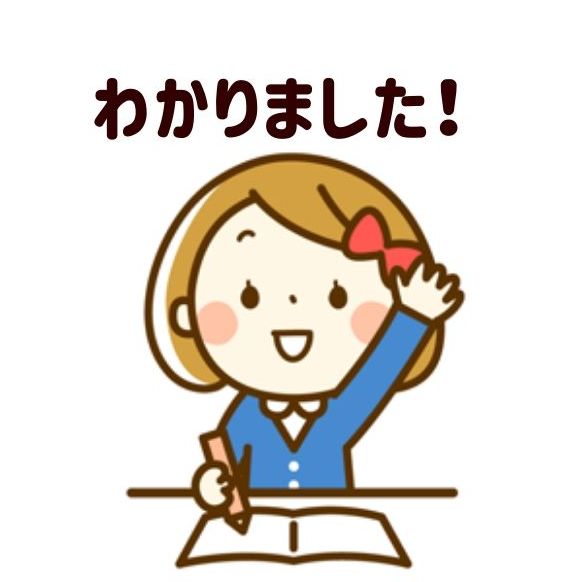 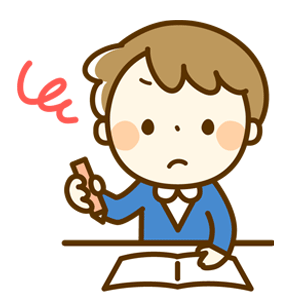 つぎです。Go to next step.
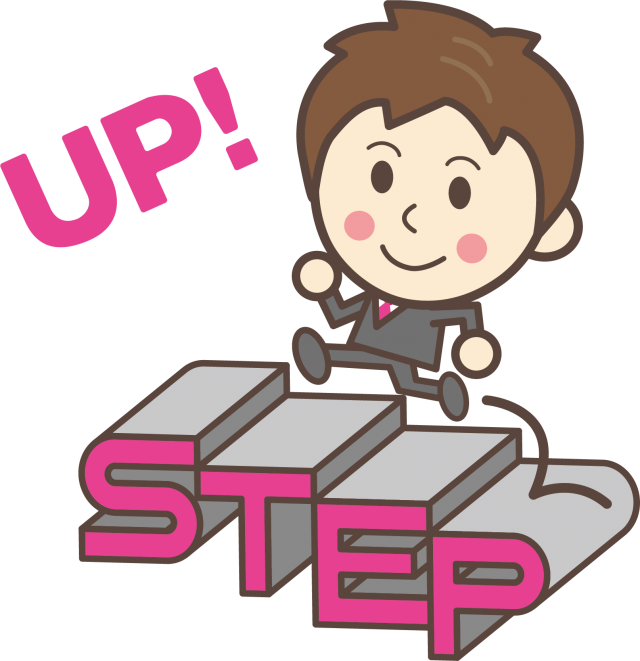 A-2
Nは ～ようび です。
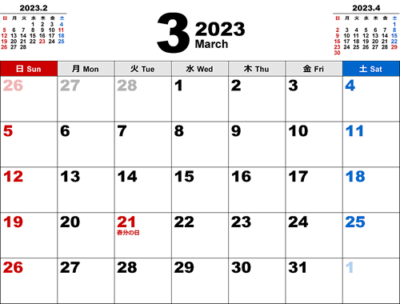 CalendarToday　3/15
3/15 (Wed) きょうは すいようび です。
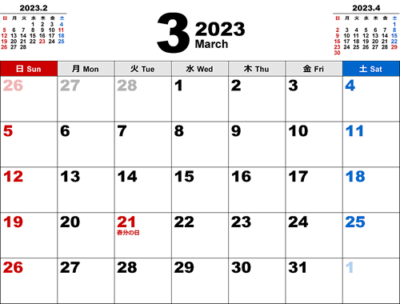 CalendarToday　3/15
3/15 (Wed) きょうは すいようび です。
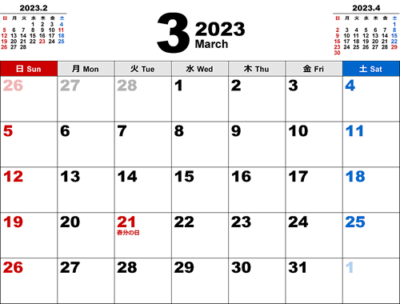 CalendarToday　3/15
3/16 (Tur) きょうは もくようび です。
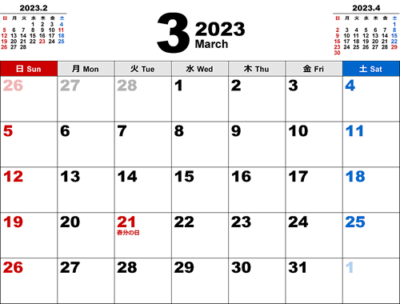 CalendarToday　3/15
3/16 (Tur) あしたは もくようび です。
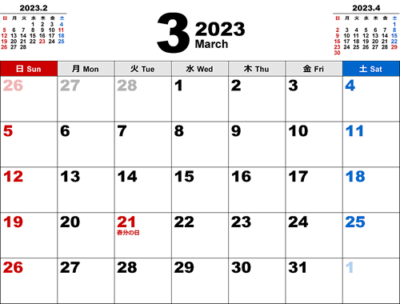 CalendarToday　3/15
3/17 (Fri) きょうは きんようび です。
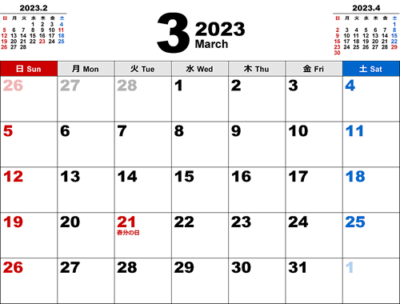 CalendarToday　3/15
3/17 (Fri) あさっては きんようび です。
つぎです。Go to next step.
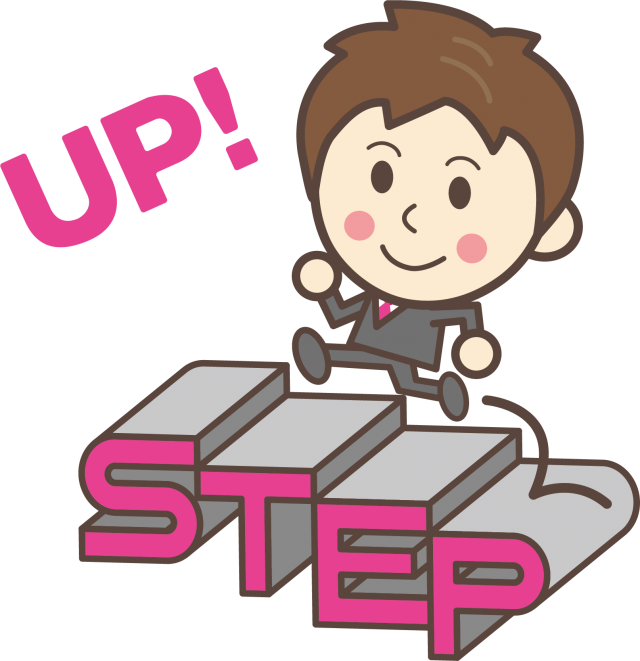 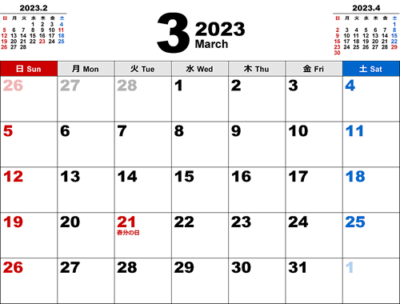 CalendarToday　3/15
3/15 (？？？) きょうは なんようび です。
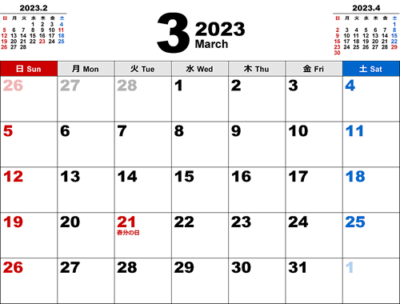 CalendarToday　3/15
3/15 (？？？) きょうは なんようび ですか。
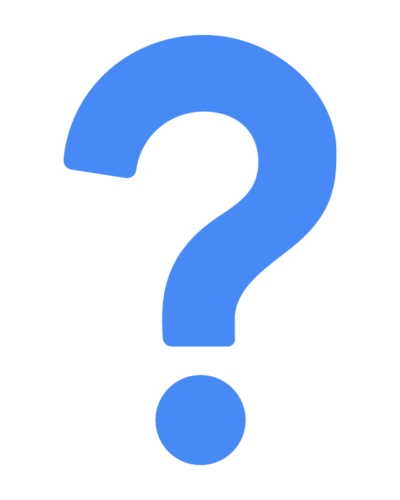 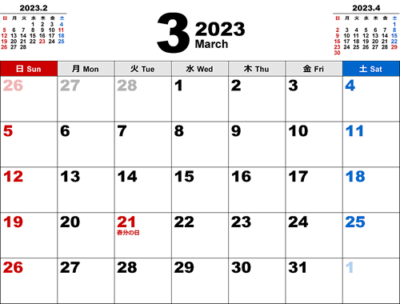 CalendarToday　3/15
3/15 (？？？) きょうは なんようび ですか。
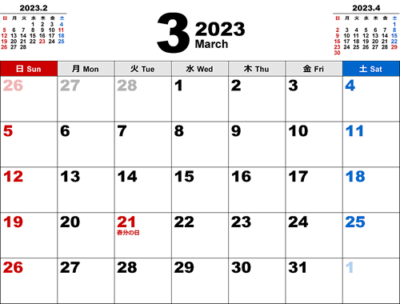 CalendarToday　3/15
3/15 (Wed) きょうは すいようび です。
つぎです。Go to next step.
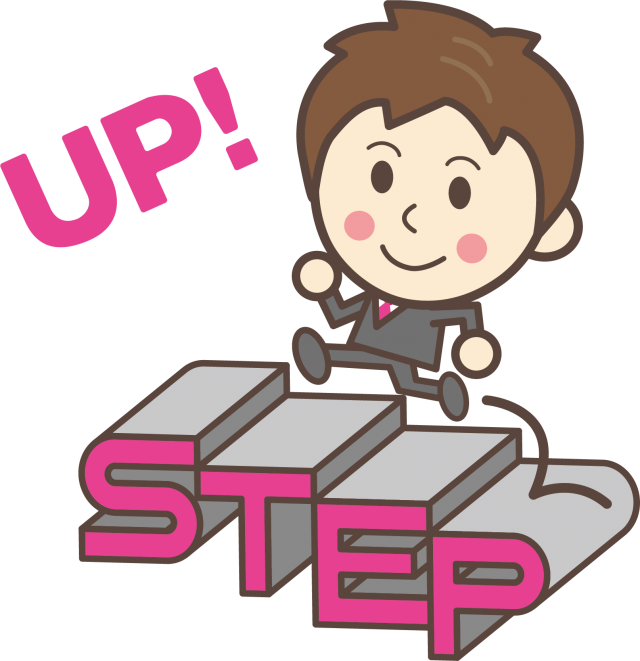 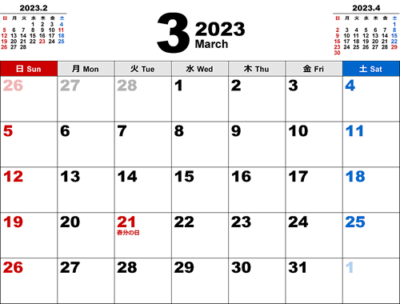 CalendarToday　3/18CloseSat/Sun
3/18 (Sta)　Day off=やすみ（Yasumi）
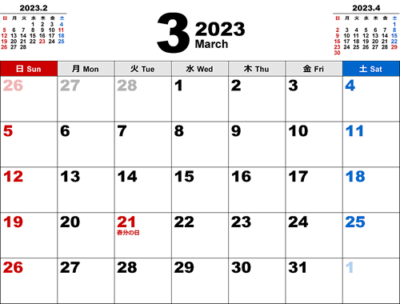 CalendarToday　3/18CloseSat/Sun
3/18 (Sta)　やすみは どようび です。
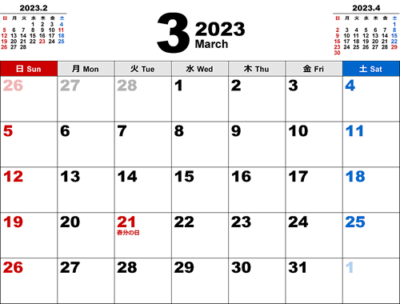 CalendarToday　3/18CloseSat/Sun
3/19 (Sun)　やすみは にちようび です。
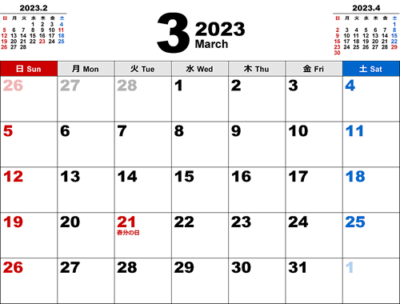 CalendarToday　3/18CloseSat/Sun
3/18 (Sta)　　3/19（Sun）やすみは どようび　と　にちようび です。
「と」:to
Particle 「と」connects two nouns.「A　と B 」=「A and B」
つぎです。Go to next step.
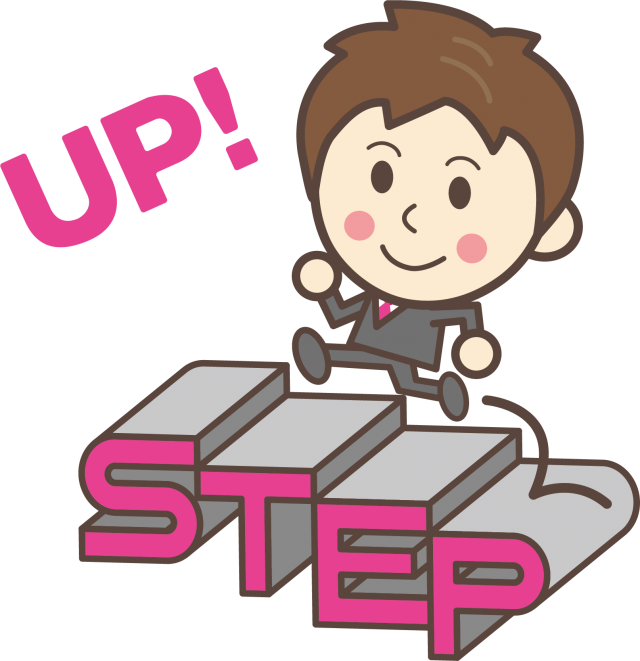 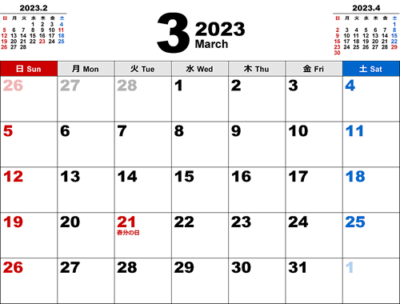 CalendarToday　3/18CloseSat/Sun
?/? (???)　Day off=やすみ（Yasumi）
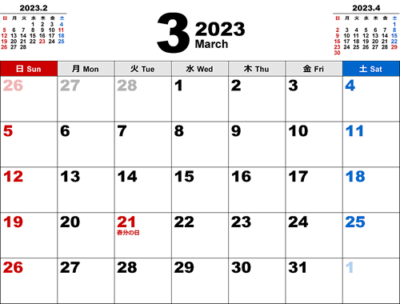 CalendarToday　3/18CloseSat/Sun
?/? (???)　やすみは なんようび ですか。
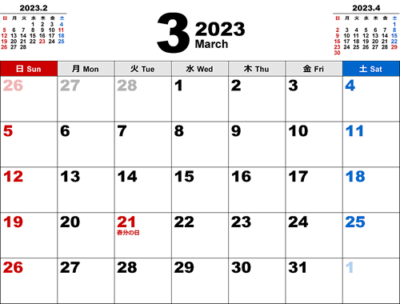 CalendarToday　3/18CloseSat/Sun
?/? (???)　BQのやすみは なんようび ですか。
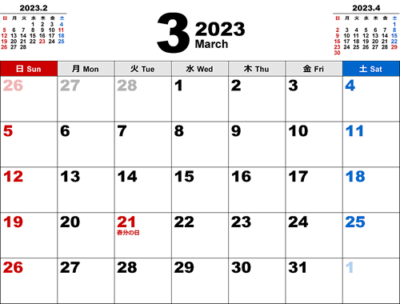 CalendarToday　3/18CloseSat/Sun
BQのやすみは どようび です。BQのやすみは にちようび です。
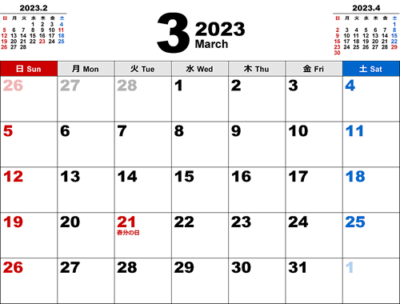 CalendarToday　3/18CloseSat/Sun
BQのやすみは どようび と にちようび です。
ペアで　れんしゅう します。
Day off
A: やすみは なんようび ですか。B: Gerry’Grillのやすみは・・・B: Ati-Ati Hanのやすみは・・・B： Sizzilingのやすみは・・・
ペアで　れんしゅう します。
Day off
A: やすみは なんようび ですか。B: Gerry’Grillのやすみは　げつようび です。B: Ati-Ati Hanのやすみは すいようび です。B： Sizzilingのやすみは どようび と にちようび です。
A-3
Nは -じから-じまでです。
Time
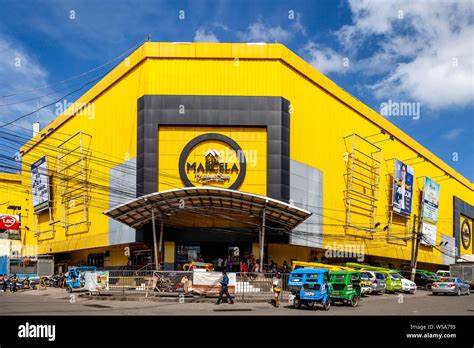 What time Marcela open?7:00AMWhat time Marcela close?09:00PM
Time
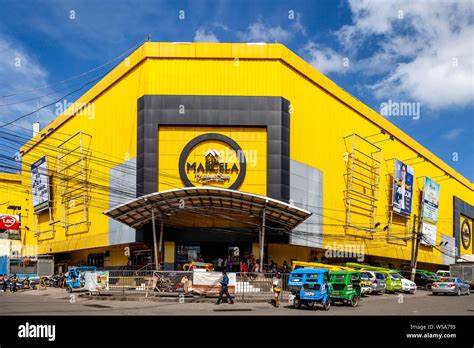 What time Marcela open?7:00AMWhat time Marcela close?09:00PM
Time
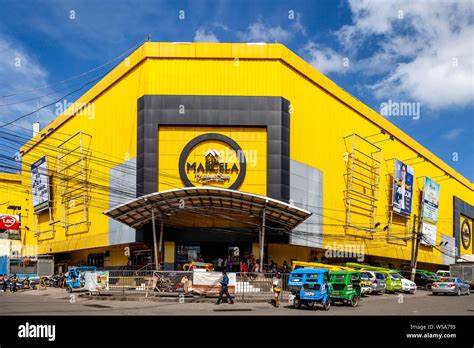 マルセーラ は 7じ から 9じ まで です。
「から」:kara
Particle 「から」indicate 「start point」「Aから 」=「from A」「 gikan sa 」
れんしゅう します
●～から＝From～■①７じ から です。■②8じはん から です。■③どようび から です。■④マルセーラ から です。
「まで」:made
Particle 「made」indicate 「end point」「Aまで 」=「up to A」=「sa」/「 Hangtud 」
れんしゅう します
●～まで＝To～■①９じ まで です。■②9じはん まで です。■③にちようび まで です。■④ホテル まで です。
れんしゅう します
●～から～まで＝From～To～■①７じ から ９じ まで です。■②8じはん から9じはん まで です。■③どようび から にちようび まで です。■④マルセーラ から ホテル まで です。
Time
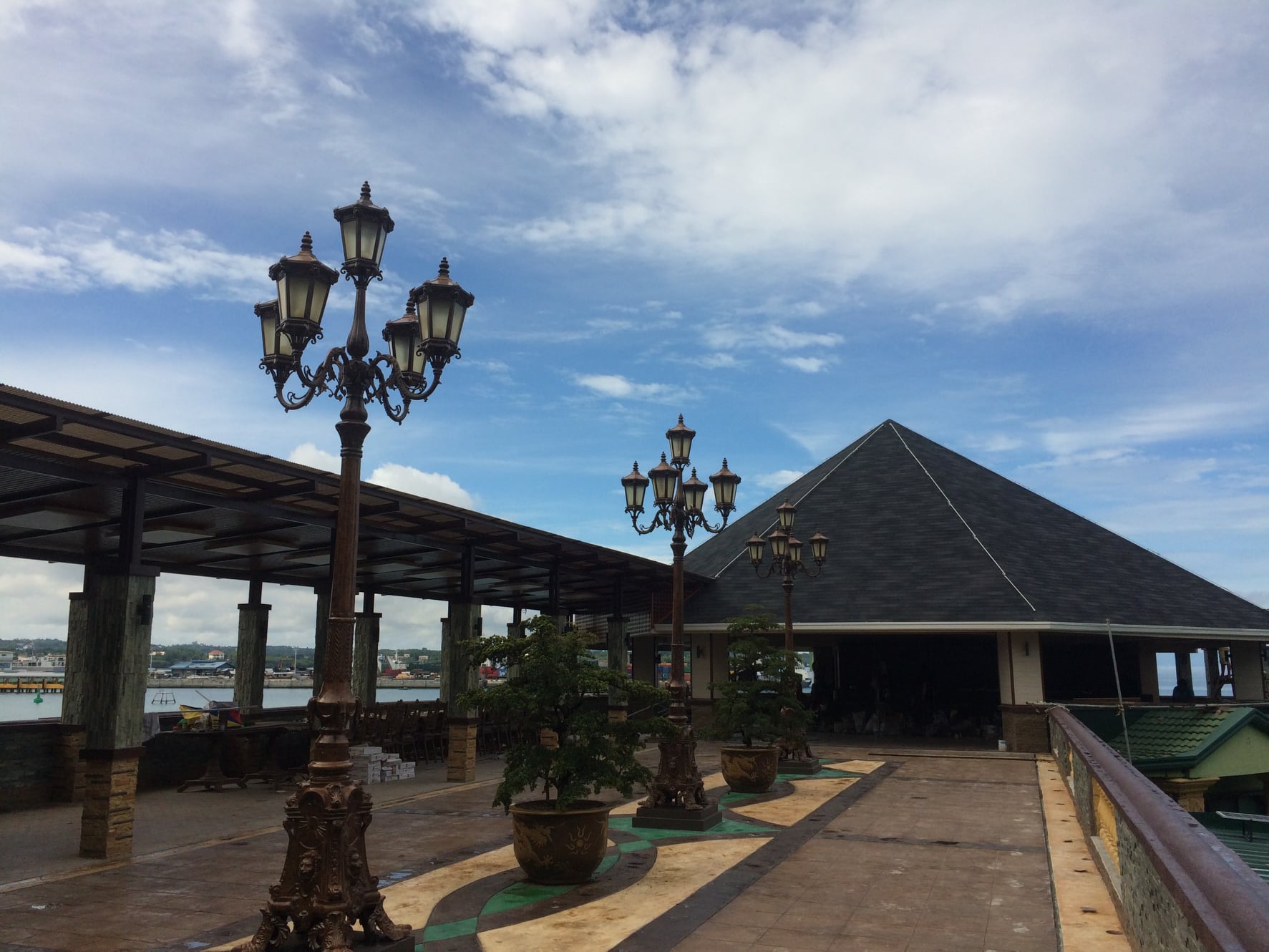 What time restaurant open?6:00AMWhat time restaurant close?11:00PM
Time
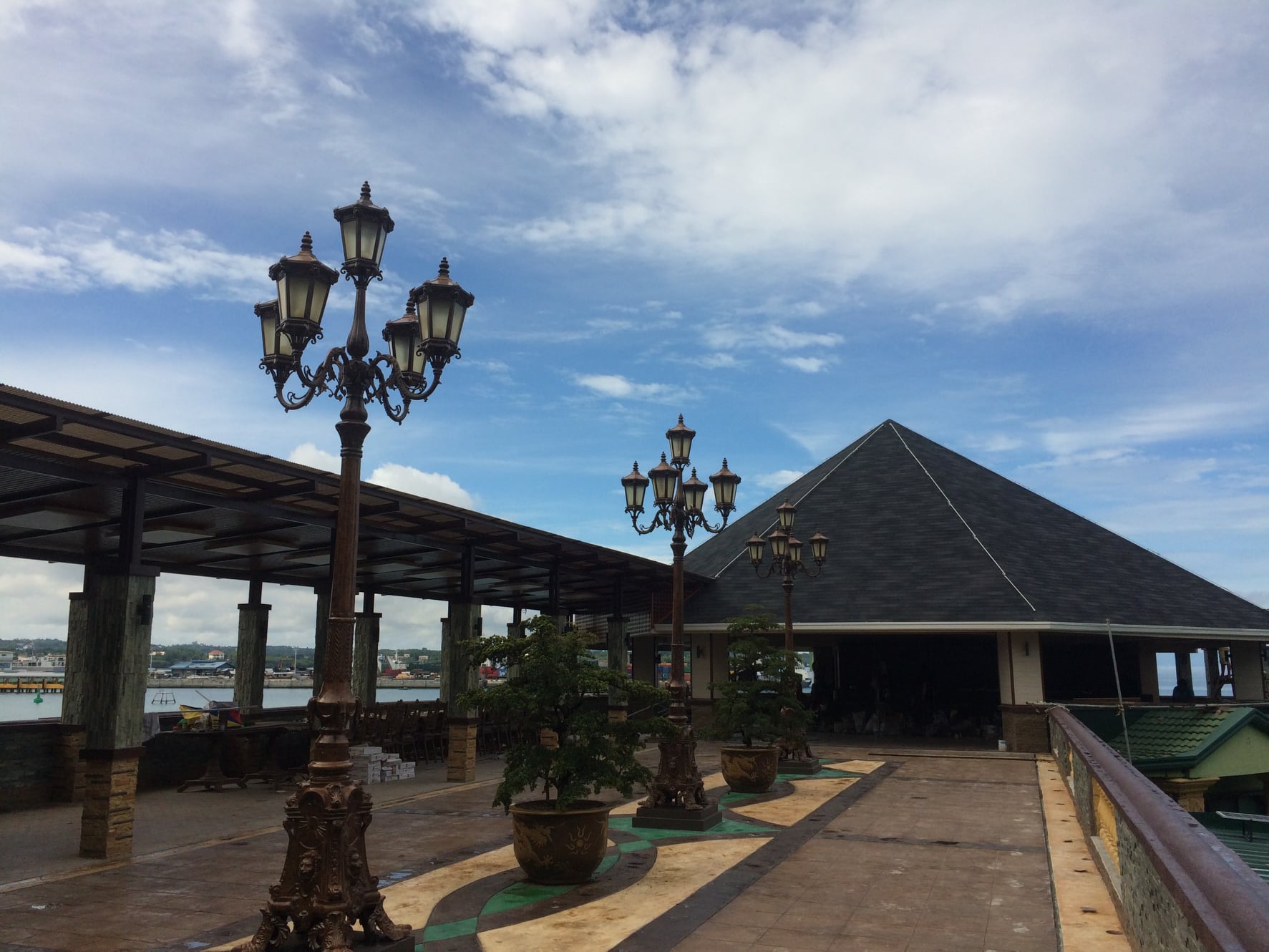 レストラン は なんじ から なんじ まで ですか。
Time
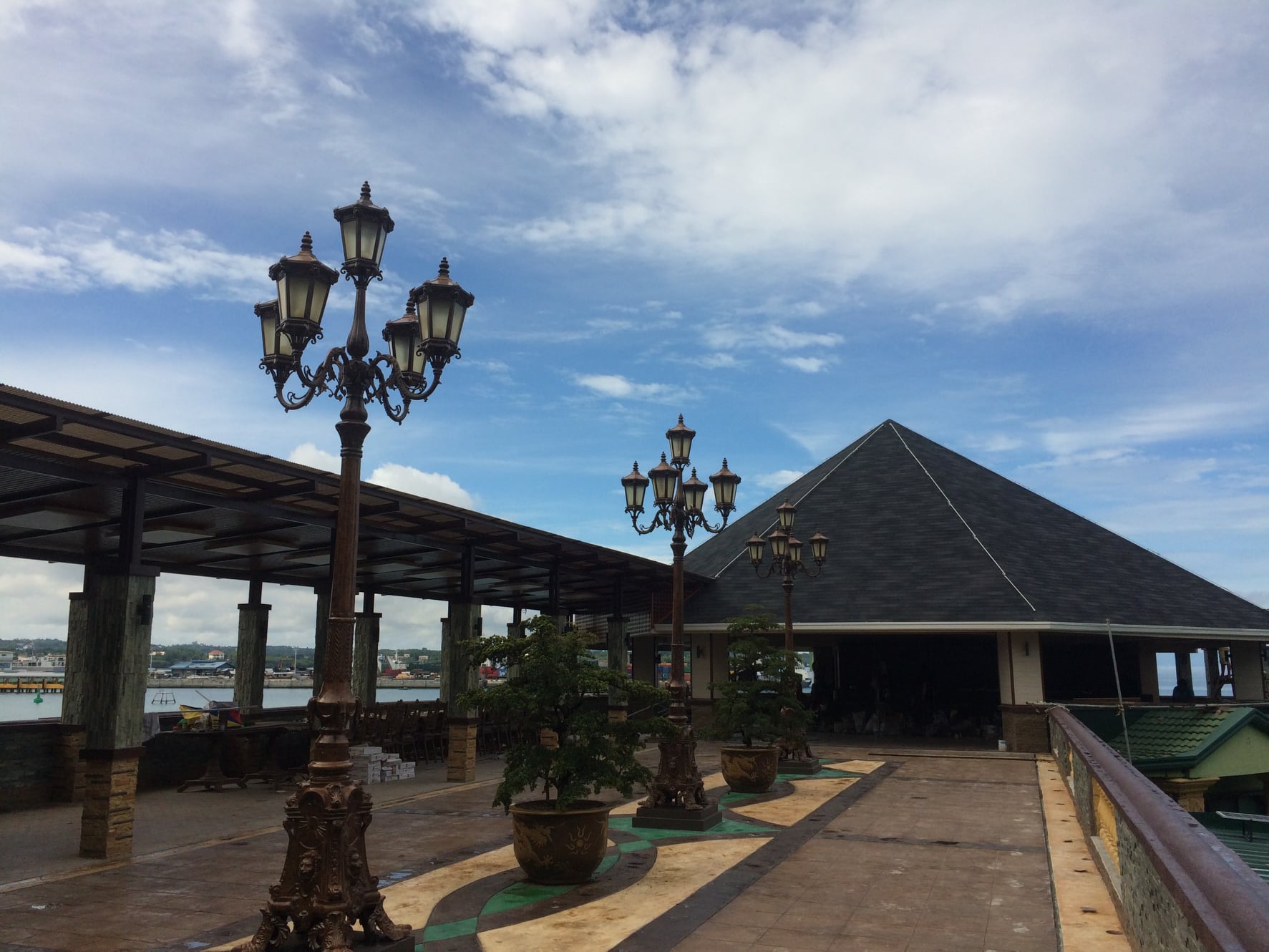 レストラン は 6じ から 11じ まで です。
かいわ れんしゅうします。
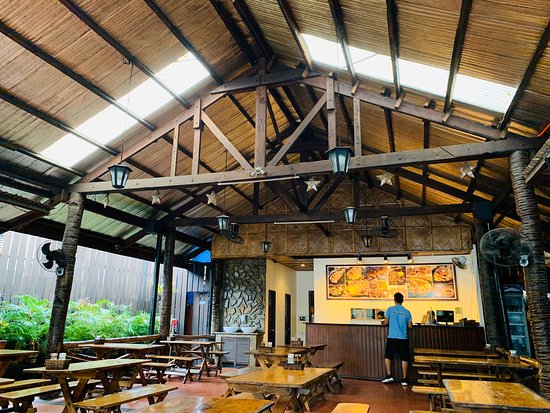 [Speaker Notes: ①自分で２役をやって見せる。　いえ＝House②学習者にさせる。　（　　　　）の中は好きにものを聞かせる。　そうですか。＝I see　はチャンクでいれる。]
A-4
-じ に V します。
おき ます
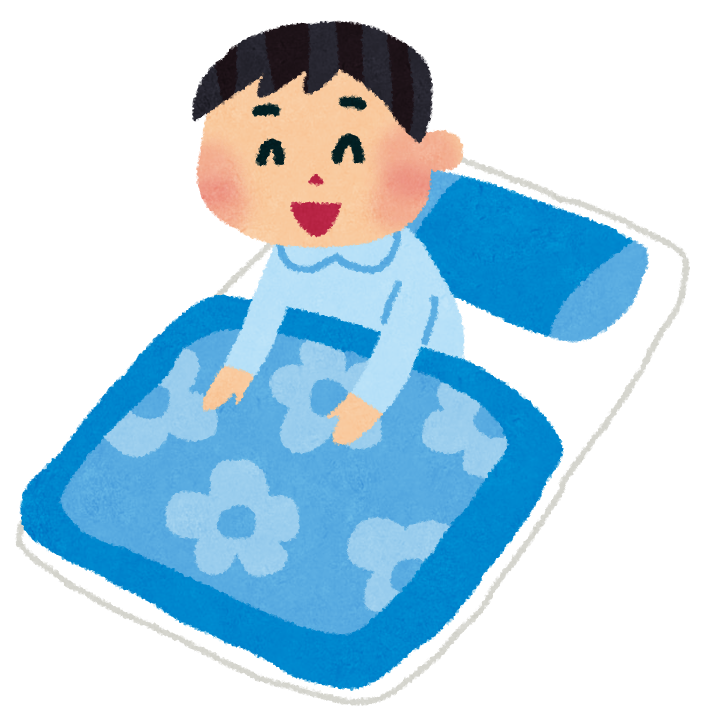 Wake up / Bangon
おき ます
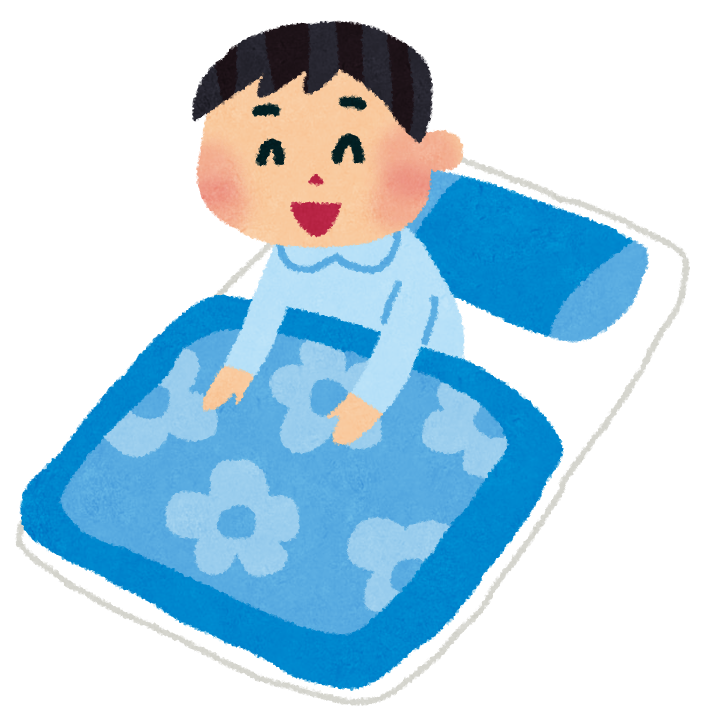 Wake up / Bangon
ね ます
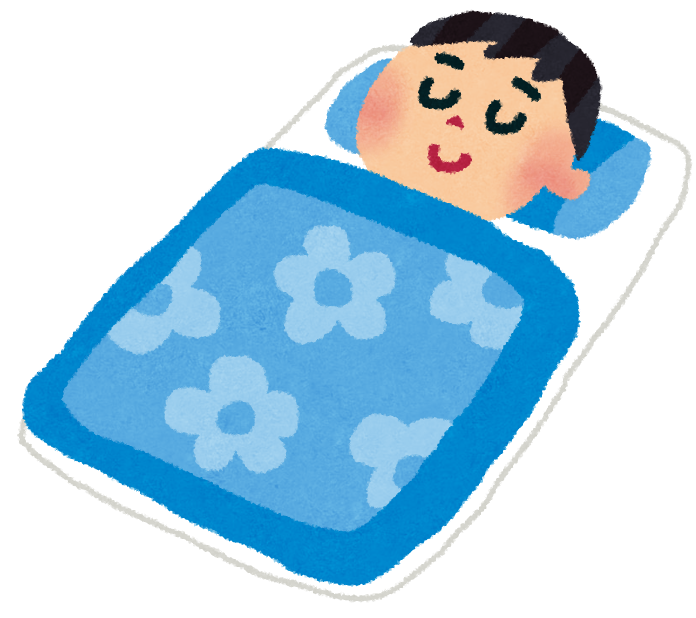 Go to sleep / natulog
ね ます
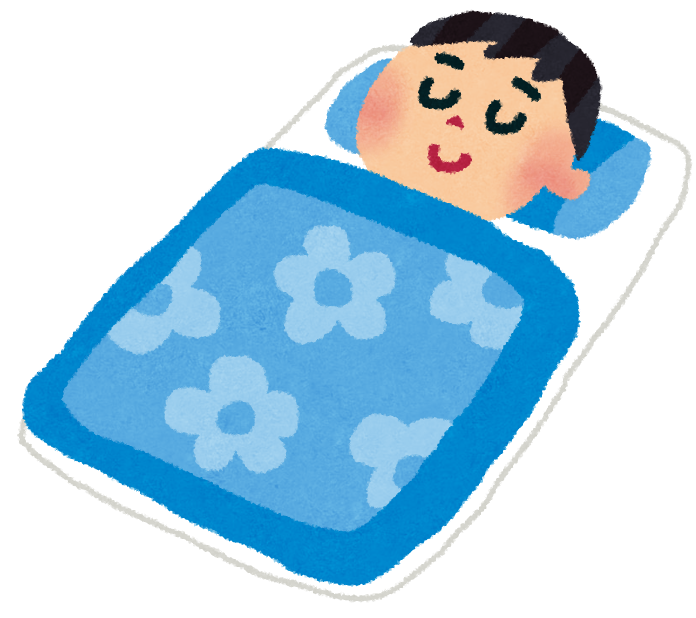 Go to sleep / natulog
「ます」:masu
Particle 「masu」show 「politeness」「V＝Verb」 「～V～ます。 」=「ますform 」
6:00amMondayTuesdayWednesdayThursdayFridaySaturdaySunday
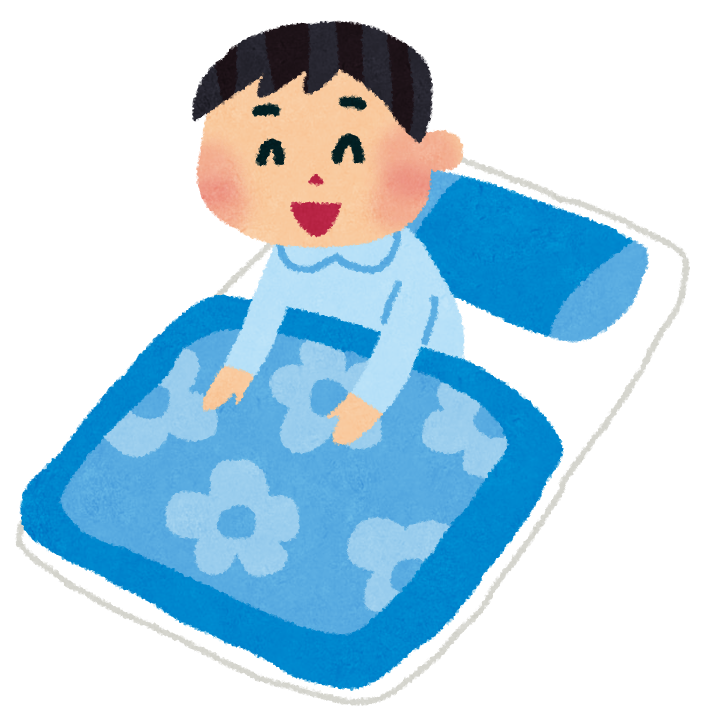 Wわたしは 6じ に おきます。
6:00amMondayTuesdayWednesdayThursdayFridaySaturdaySunday
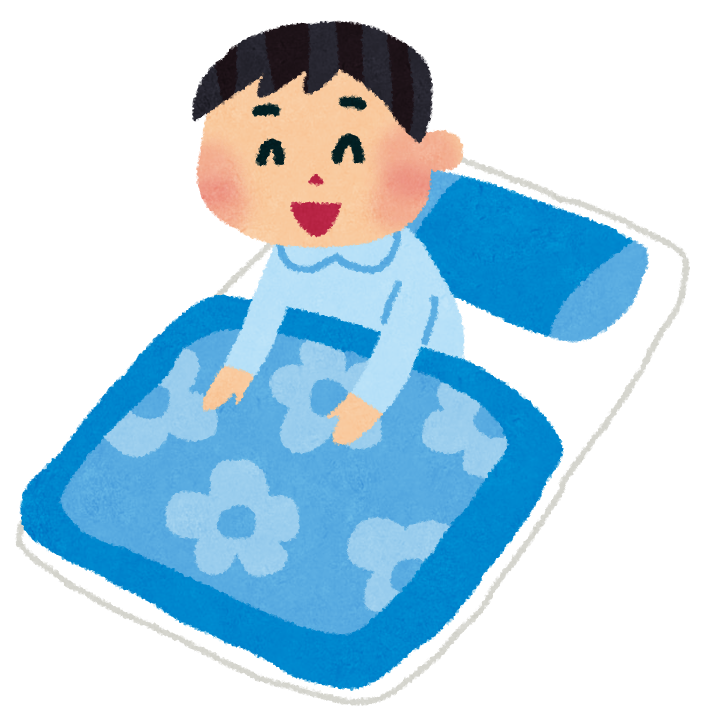 Wわたしは 6じ に おきます。
6:00amMondayTuesdayWednesdayThursdayFridaySaturdaySunday
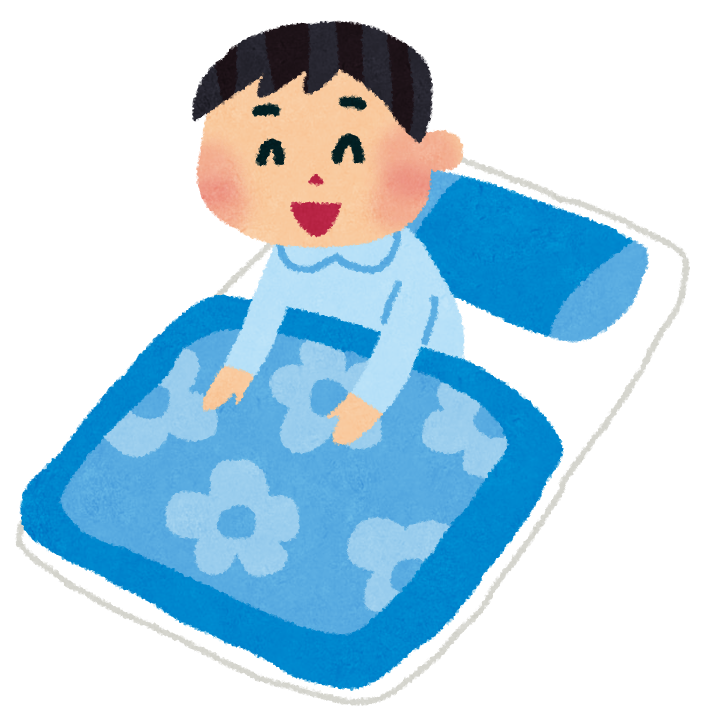 Wわたしは 6じ に おきます。
「に」:ni
Particle 「ni」indicate 「time」 ※N (time) ＋に～V※※「に」has many meaning.
れんしゅう します。
Wake up time
6:00amMondayTuesdayWednesdayThursdayFridaySaturdaySunday
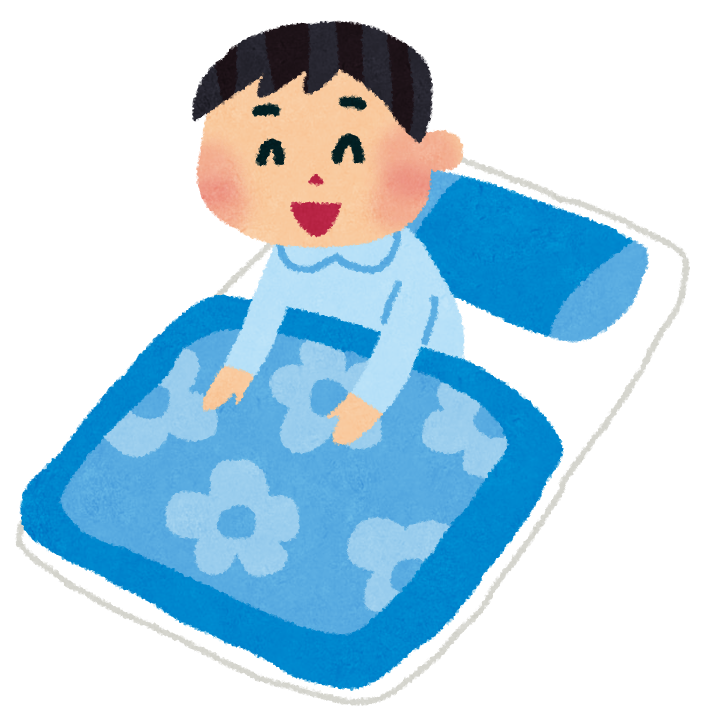 Wわたしは まいあさ 6じ に おきます。
6:00amMondayTuesdayWednesdayThursdayFridaySaturdaySunday
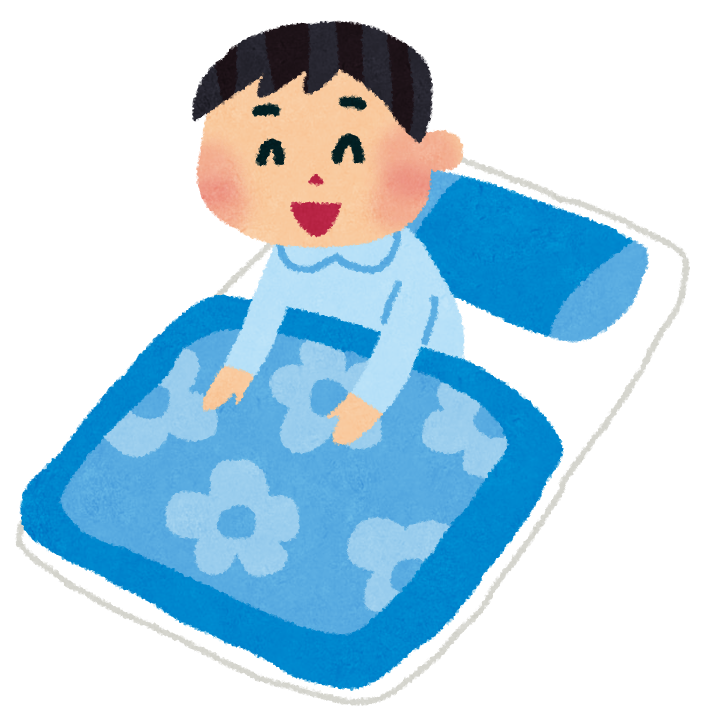 Wわたしは まいあさ 6じ に おきます。
6:00amMondayTuesdayWednesdayThursdayFridaySaturdaySunday
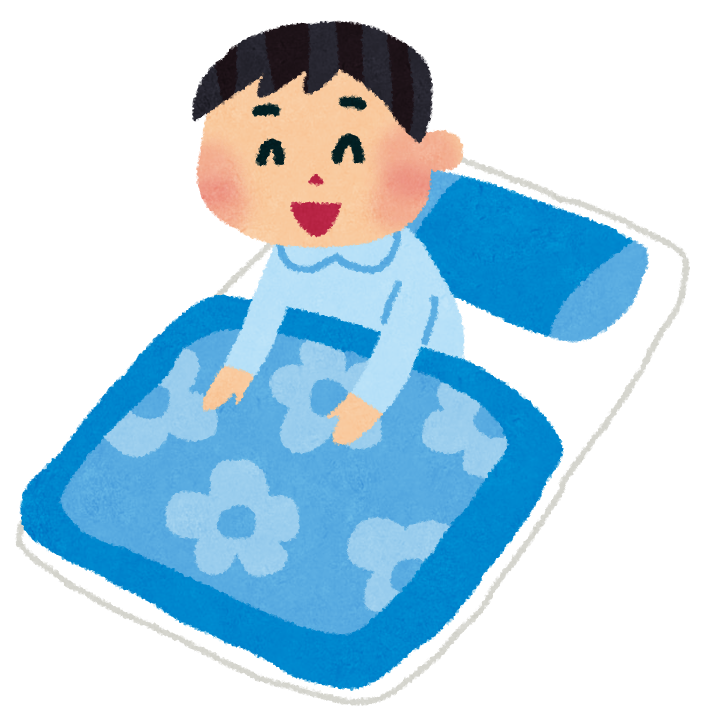 Wわたしは まいあさ 6じ に おきます。
????amMondayTuesdayWednesdayThursdayFridaySaturdaySunday
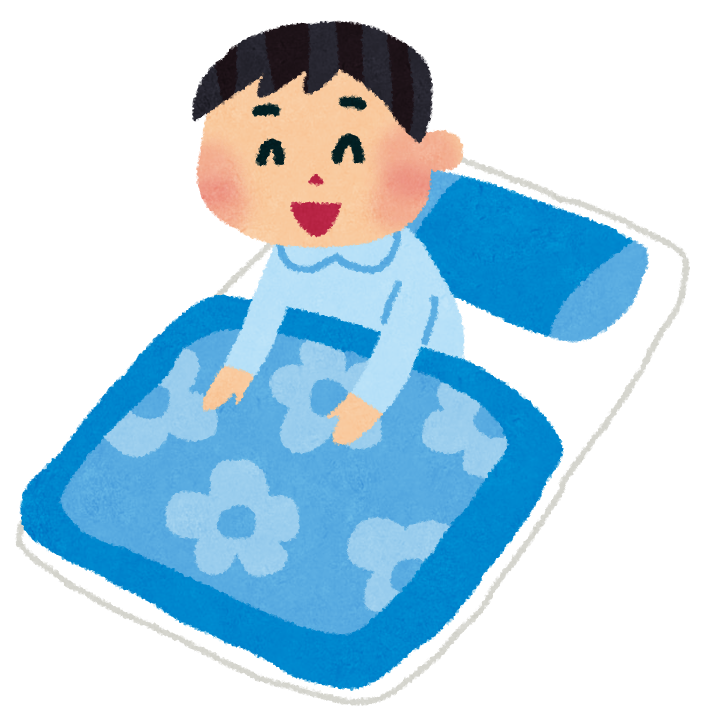 あなたは なんじ に おきますか。
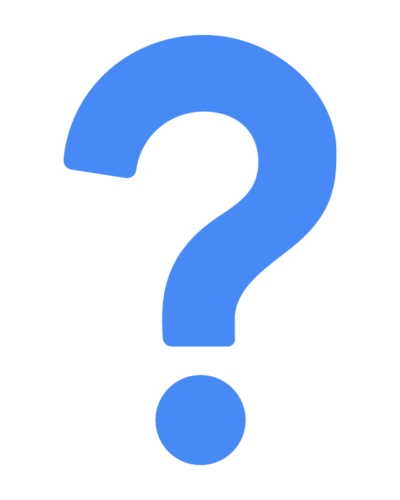 ????amMondayTuesdayWednesdayThursdayFridaySaturdaySunday
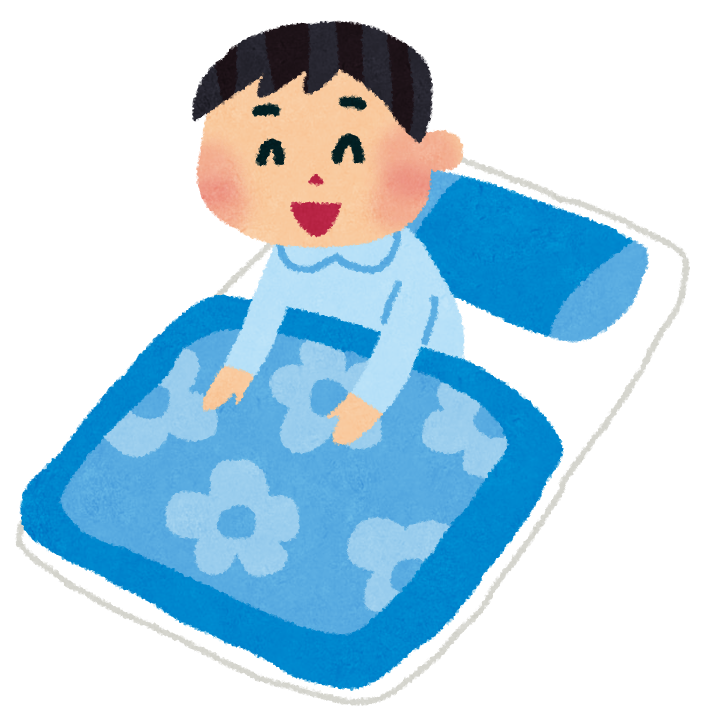 あなたは なんじ に おきますか。
????amMondayTuesdayWednesdayThursdayFridaySaturdaySunday
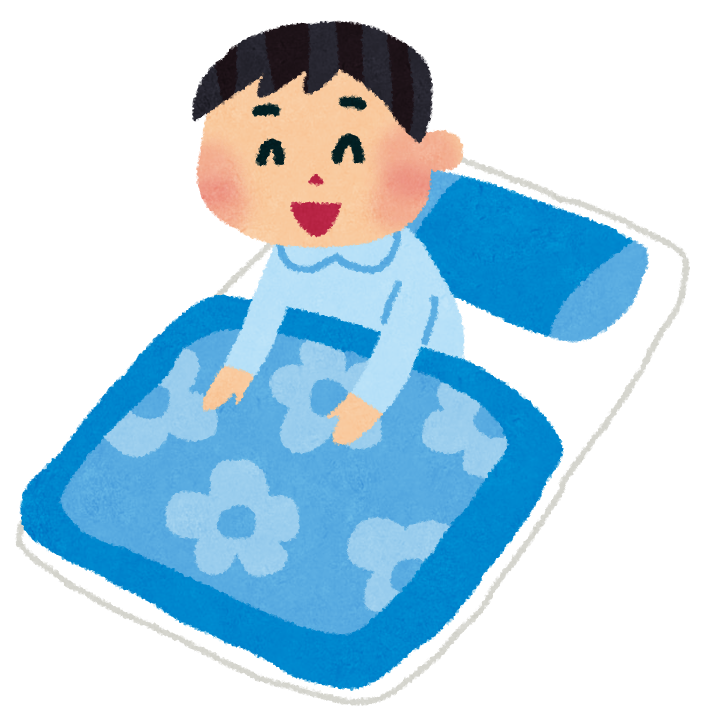 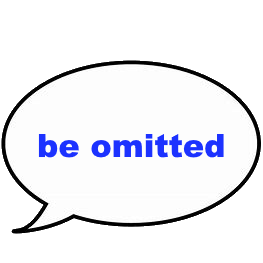 （あなたは） なんじ に おきますか。
6:00amMondayTuesdayWednesdayThursdayFridaySaturdaySunday
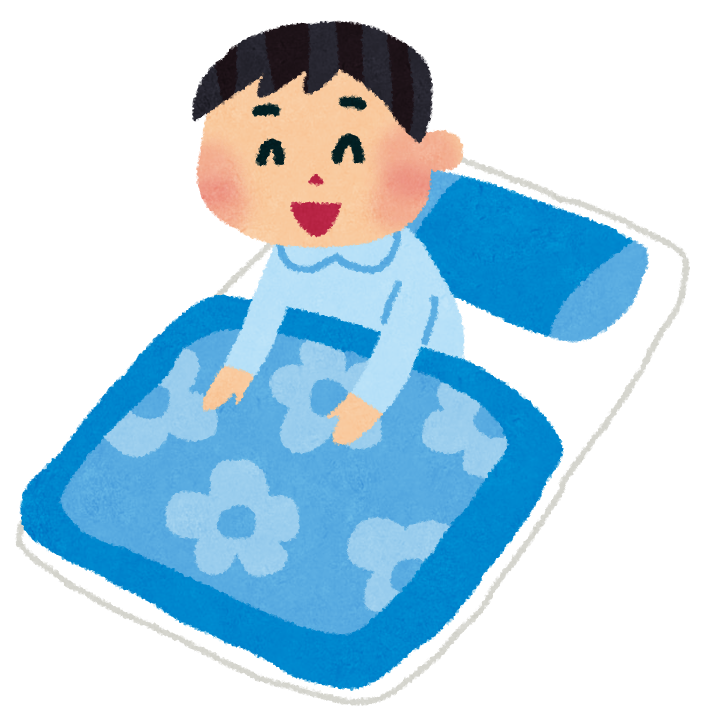 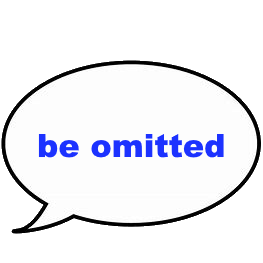 W （わたしは） 6じ に おきます。
A-5
-じ から ～じ まで V します。
はたらき ます
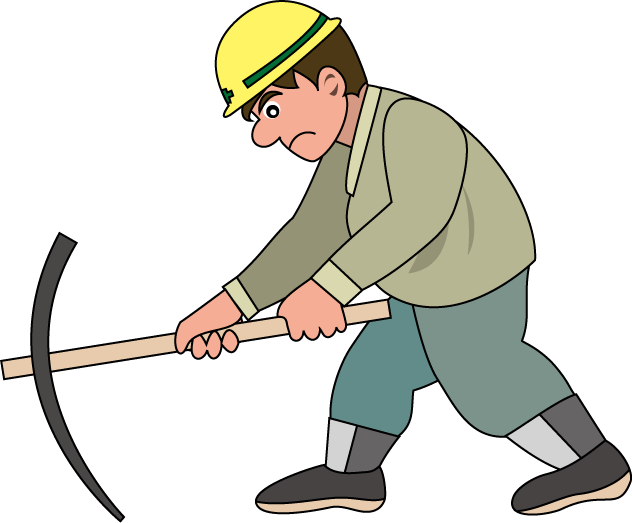 Work / Trabaho
6:00am～7：００pmMondayTuesdayWednesdayThursdayFridaySaturdaySunday
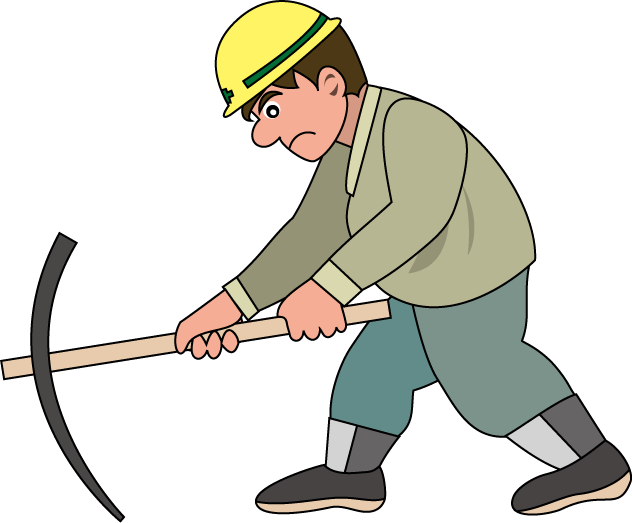 わたしは　6じから 7じまで はたらきます。
6:00am～7：００pmMondayTuesdayWednesdayThursdayFridaySaturdaySunday
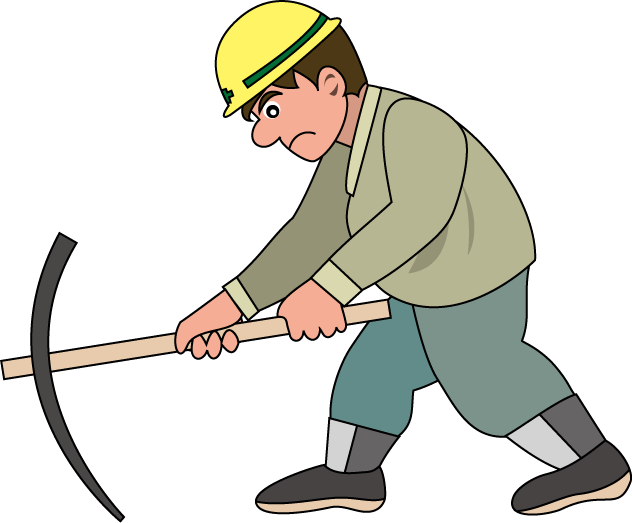 わたしは　6じから 7じまで はたらきます。
6:00am～7：００pmMondayTuesdayWednesdayThursdayFridaySaturdaySunday
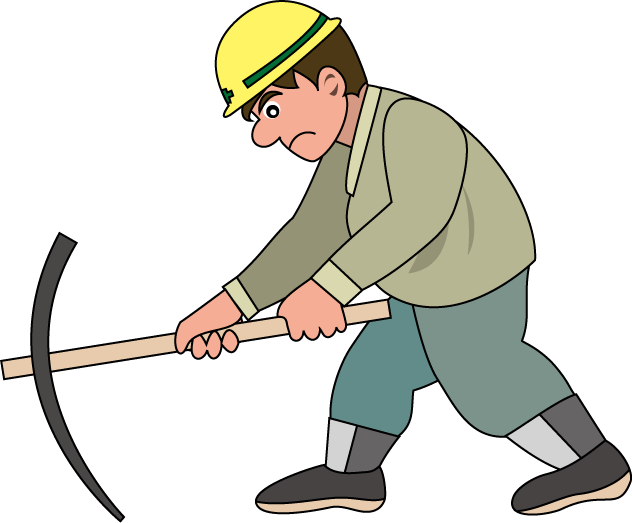 わたしは　6じから 7じまで はたらきます。
6:00am～7：００pmMondayTuesdayWednesdayThursdayFridaySaturdaySunday
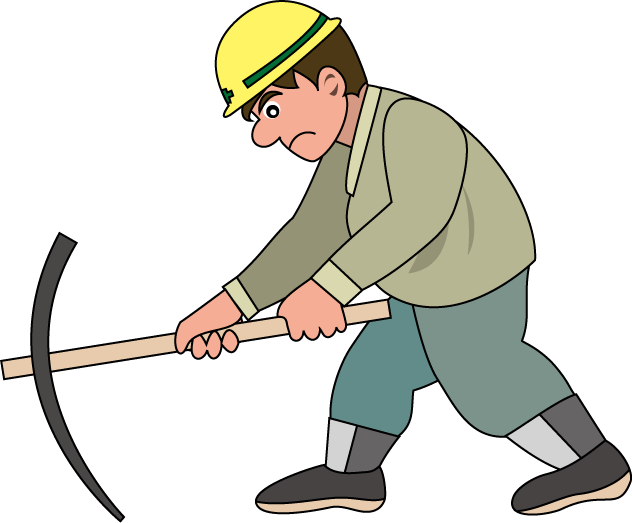 わたしは　6じから 7じまで はたらきます。
6:00am～7：００pmMondayTuesdayWednesdayThursdayFridaySaturdaySunday
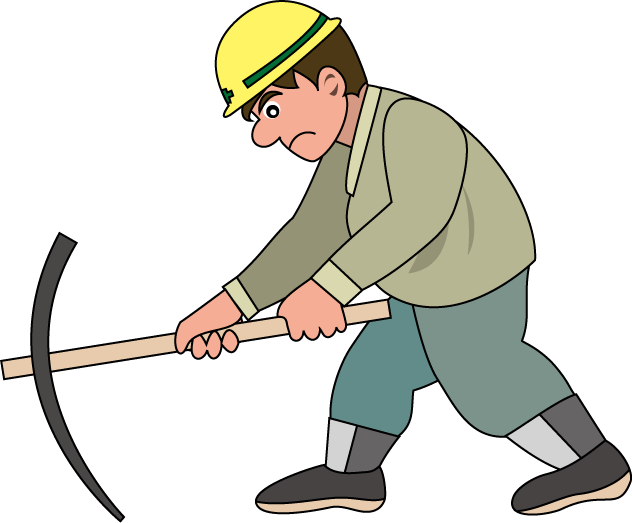 わたしは　6じから 7じまで はたらきます。
6:00am～7：００pmMondayTuesdayWednesdayThursdayFridaySaturdaySunday
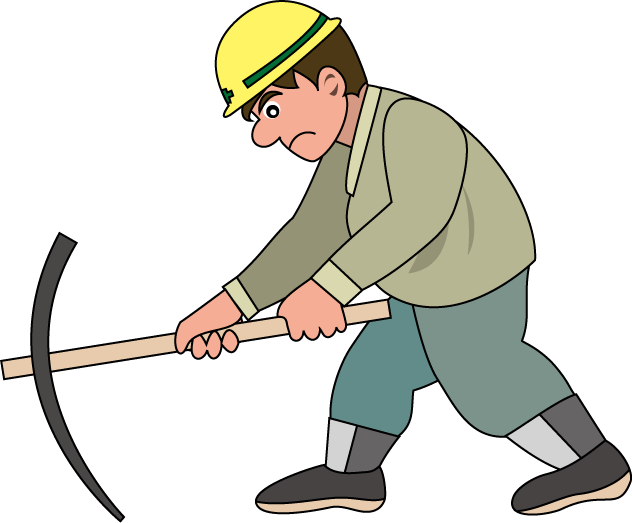 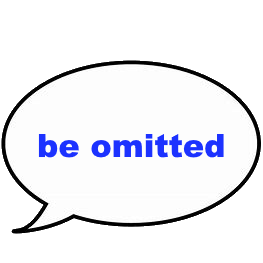 わたしは　6じから 7じまで はたらきます。
？？？am～？？？pmMondayTuesdayWednesdayThursdayFridaySaturdaySunday
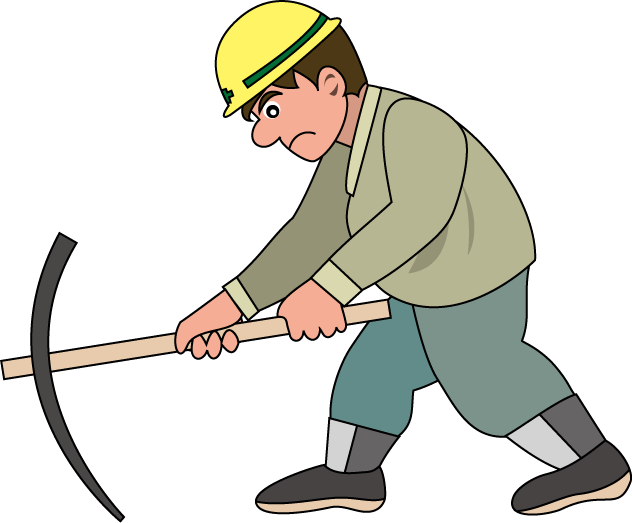 なんじ から はたらきますか。
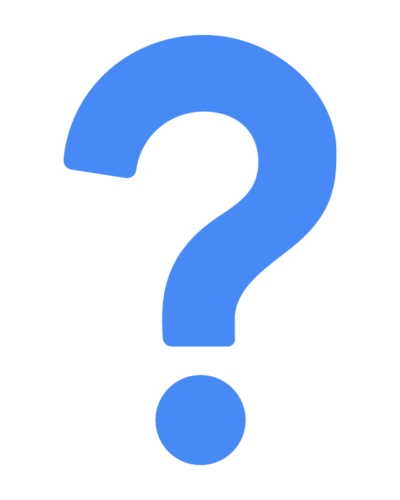 ？？？am～？？？pmMondayTuesdayWednesdayThursdayFridaySaturdaySunday
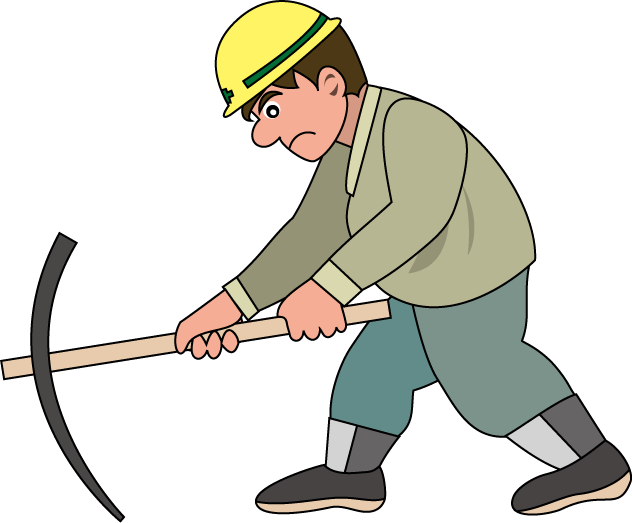 なんじ から はたらきますか。
？？？am～？？？pmMondayTuesdayWednesdayThursdayFridaySaturdaySunday
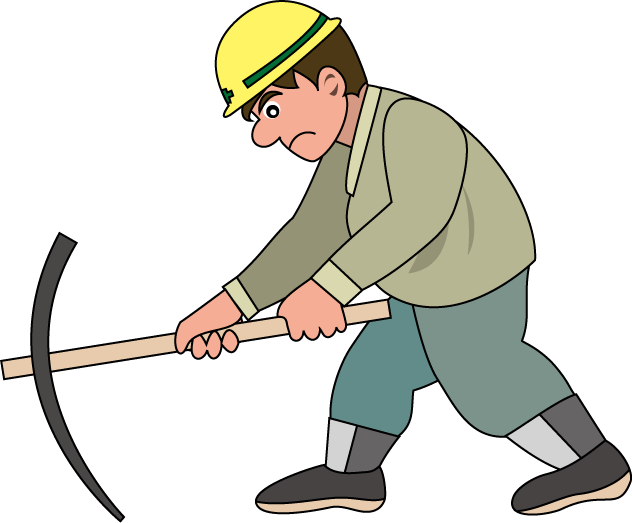 なんじ まで はたらきますか。
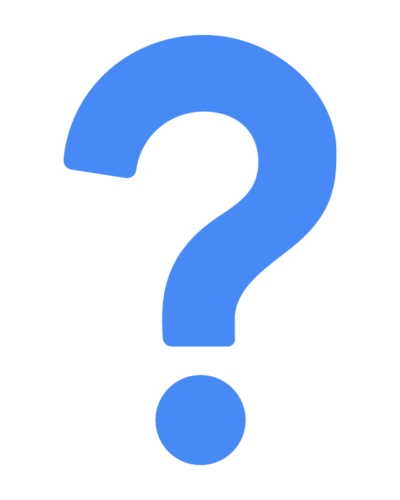 ？？？am～？？？pmMondayTuesdayWednesdayThursdayFridaySaturdaySunday
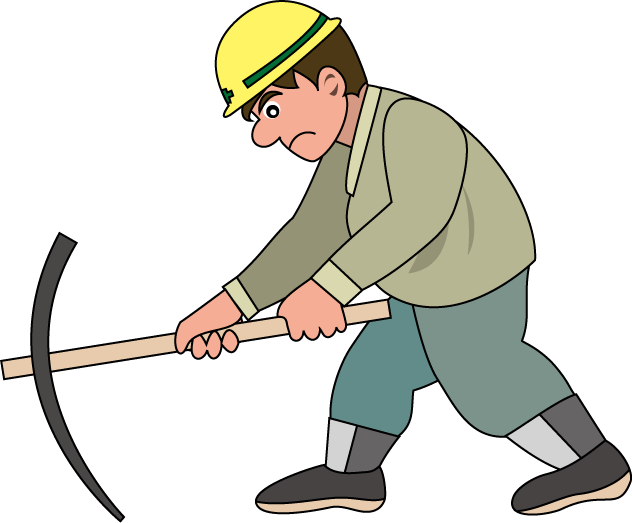 なんじ まで はたらきますか。
つぎです。Go to next step.
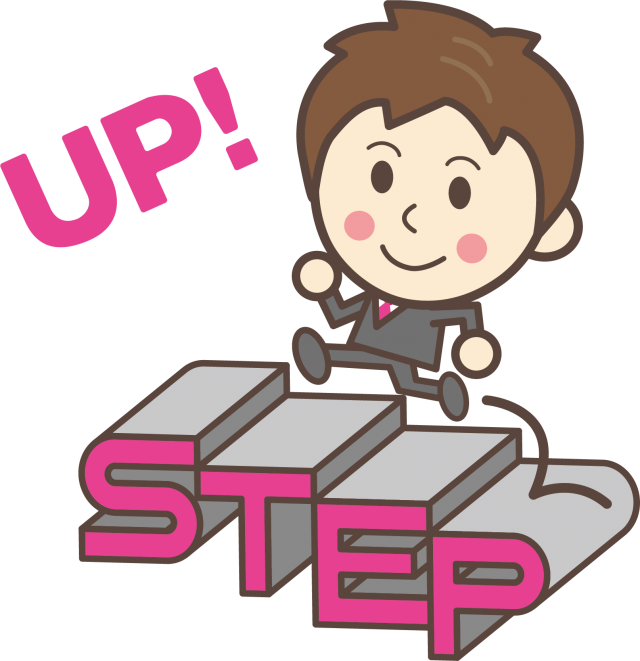 6:00am～7：００pmMondayTuesdayWednesdayThursdayFridaySaturdaySunday
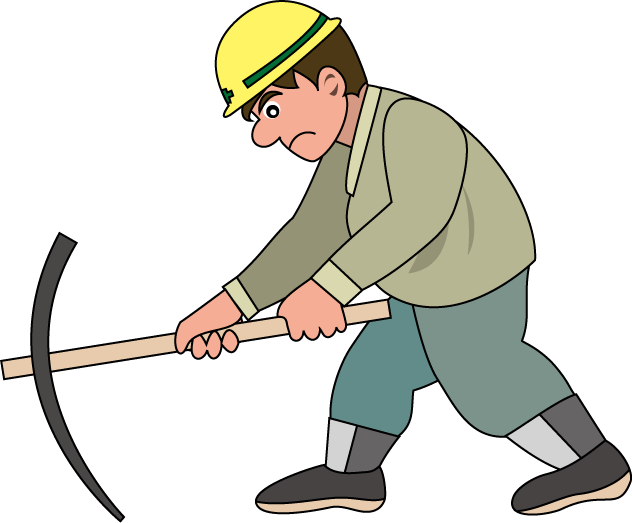 げつようび から きんようびまで はたらきます。
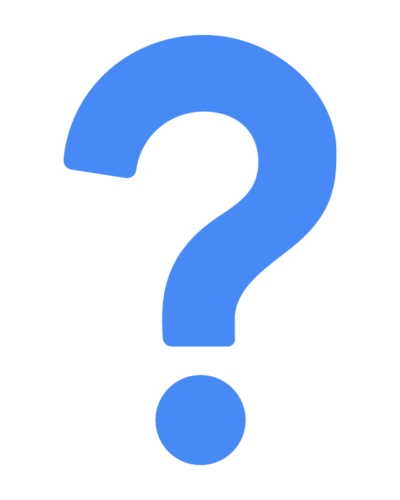 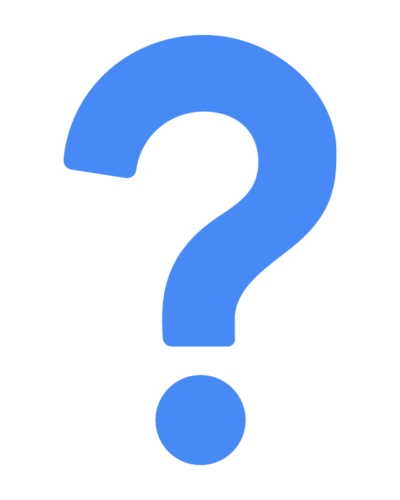 6:00am～7：００pmMondayTuesdayWednesdayThursdayFridaySaturdaySunday
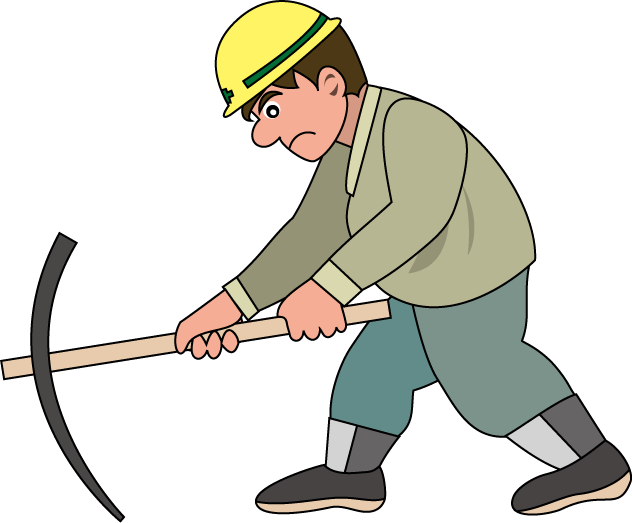 げつようび から きんようびまで はたらきます。
6:00am～7：００pmMondayTuesdayWednesdayThursdayFridaySaturdaySunday
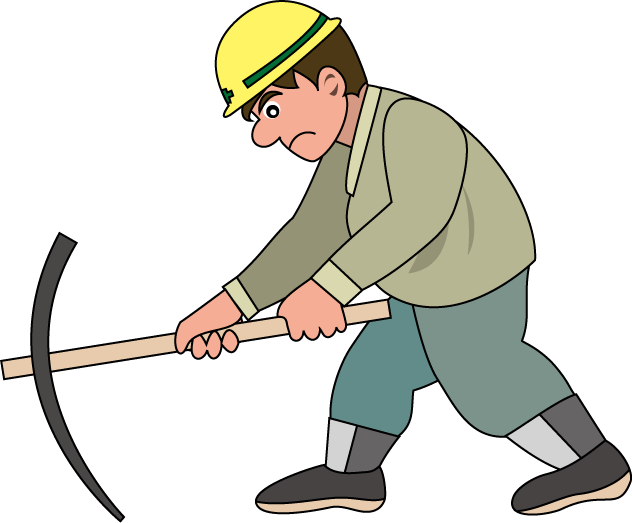 げつようび から にちようびまで はたらきます。
6:00am～7：００pmMondayTuesdayWednesdayThursdayFridaySaturdaySunday
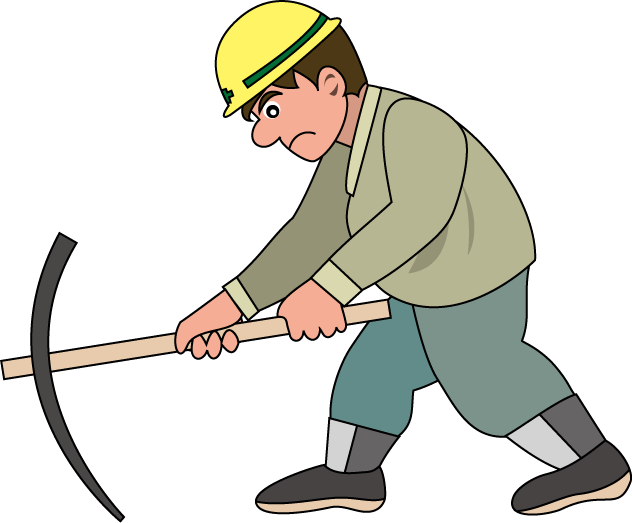 げつようび から にちようびまで はたらきます。＝　まいにち はたらきます。
6:00am～7：００pmMondayTuesdayWednesdayThursdayFridaySaturdaySunday
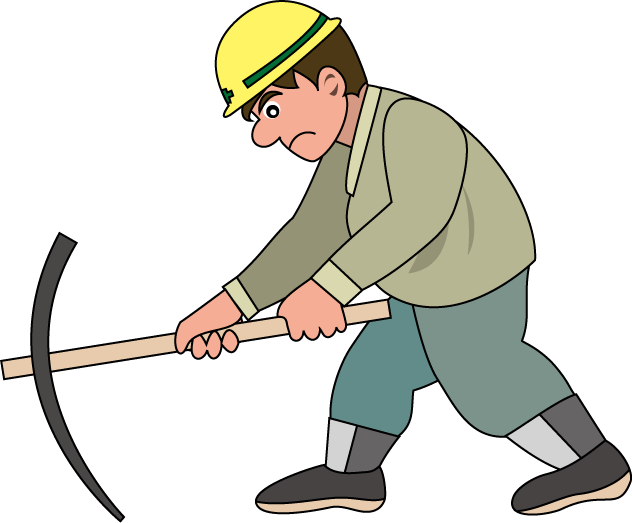 まいにち はたらきます。
れんしゅう します。
ねます：9:00ｐｍ～5:00amわたしは 9じ から 5じ まで ねます。はたらきます：６：００am～５：００pm6じ から 5じ まで はたらきます。
れんしゅう します。
ねます：9:00ｐｍ～5:00am　　わたしは 9じ から 5じ まで ねます。はたらきます：６：００am～５：００pm　　6じ から 5じ まで はたらきます。
かいわ れんしゅうします。
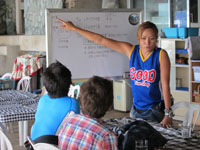 [Speaker Notes: ①自分で２役をやって見せる。　おわる＝finish②学習者にさせる。　（　　　　）の中は好きにものを聞かせる。　そうですか。＝I see　はチャンクでいれる。]
A-6
Vます / Vました
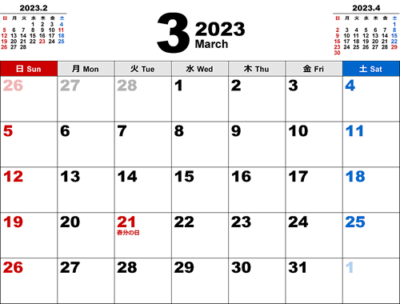 CalendarToday　3/15
3/15 (Wed) きょう
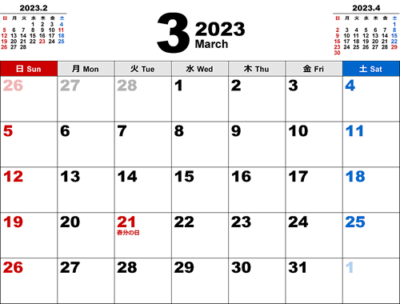 CalendarToday　3/15
3/16 (Thu) あした
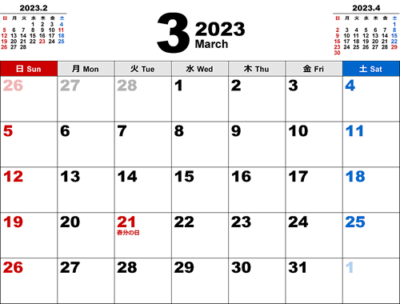 CalendarToday　3/15
3/17 (Fri) あさって
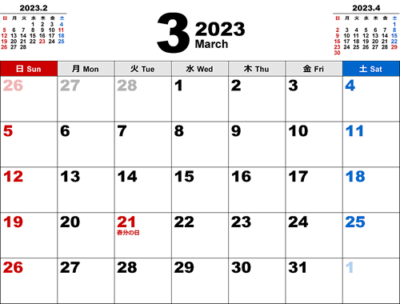 CalendarToday　3/15
3/14 (Tue) きのう
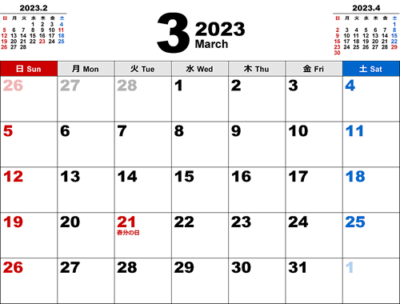 CalendarToday　3/15
3/13 (Mon) おととい
How to say day
How to say day
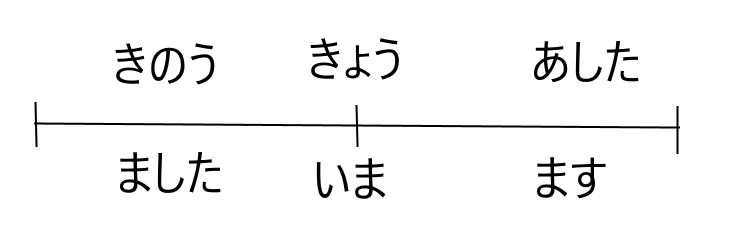 げつようび～にちようびMondayTuesdayWednesdayThursdayFridaySaturdaySunday
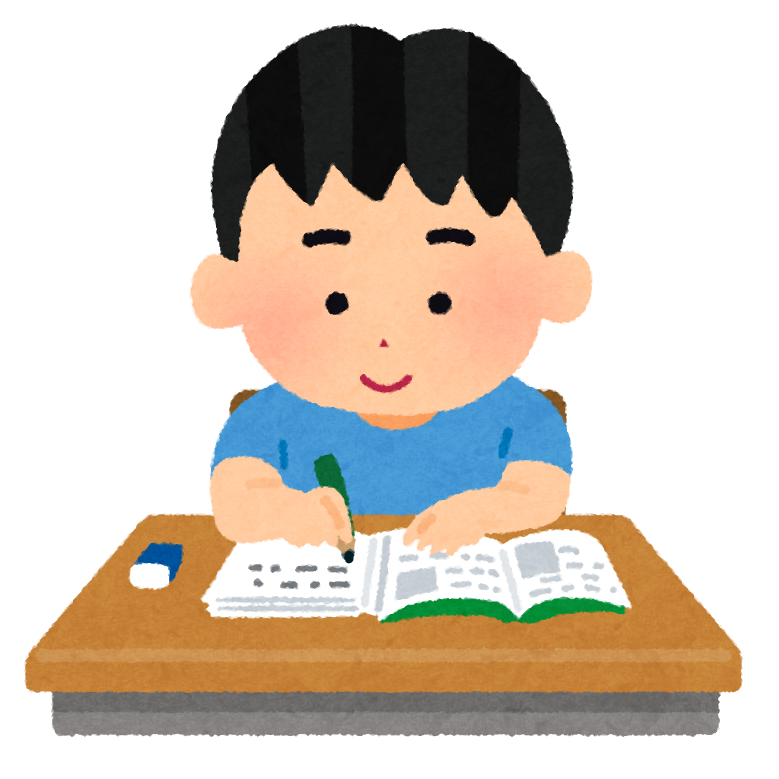 わたしは　まいにち べんきょう し ます。
6:00am～7：００pmMondayTuesdayWednesdayThursdayFridaySaturdaySunday
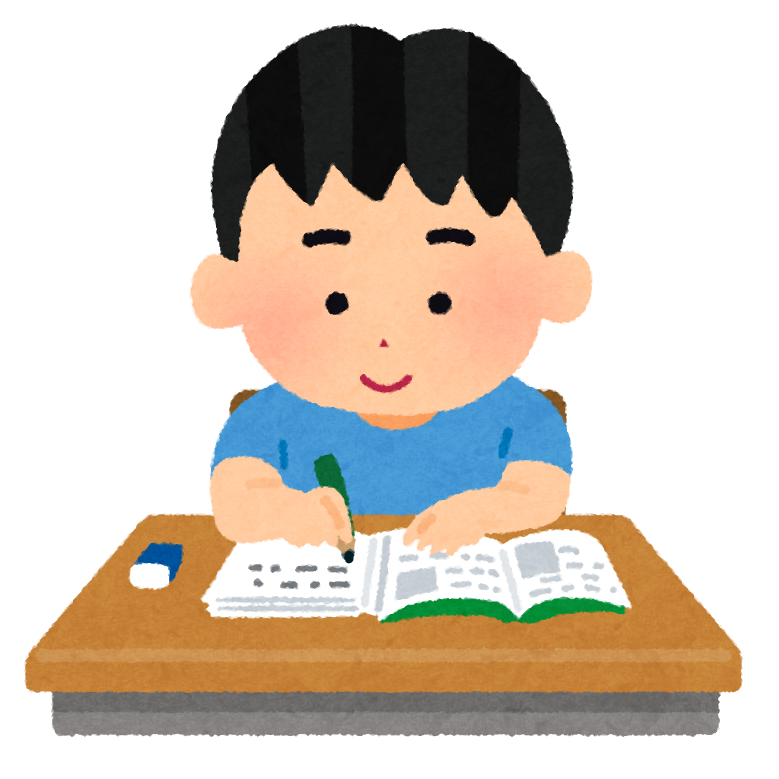 わたしは　あした べんきょう し ます。
6:00am～7：００pmMondayTuesdayWednesdayThursdayFridaySaturdaySunday
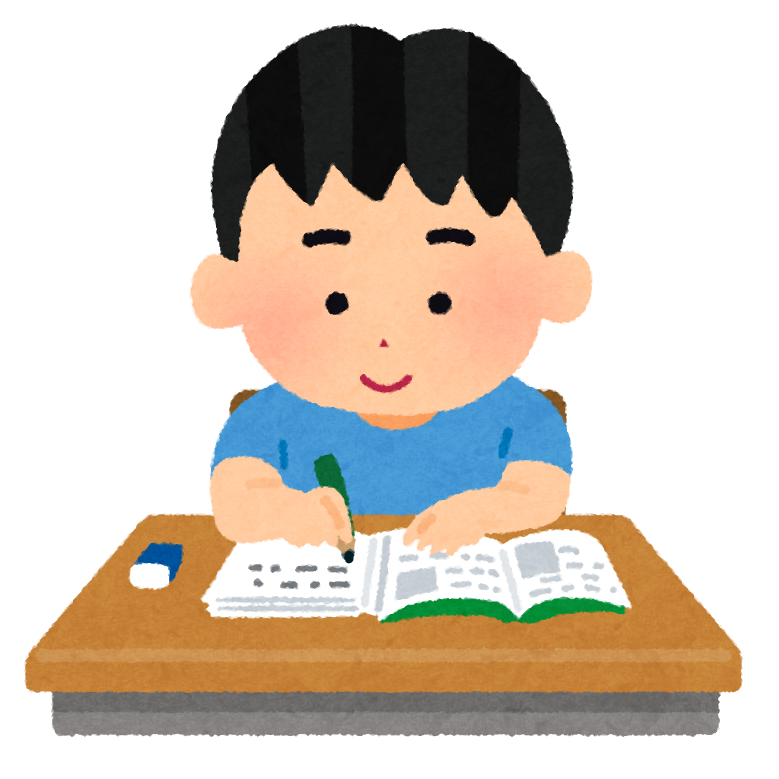 わたしは　きのう べんきょう し ました。
6:00am～7：００pmMondayTuesdayWednesdayThursdayFridaySaturdaySunday
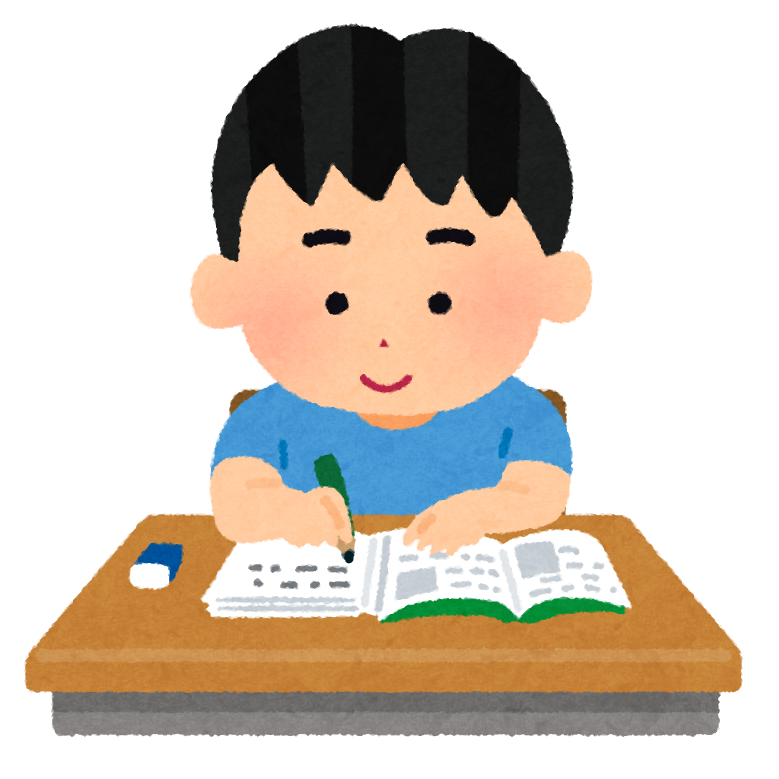 わたしは　おととい べんきょう し ました。
A-7
Vません / Vませんでした
げつようび～にちようびMondayTuesdayWednesdayThursdayFridaySaturdaySunday
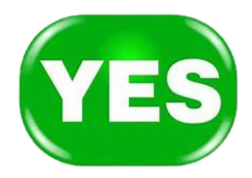 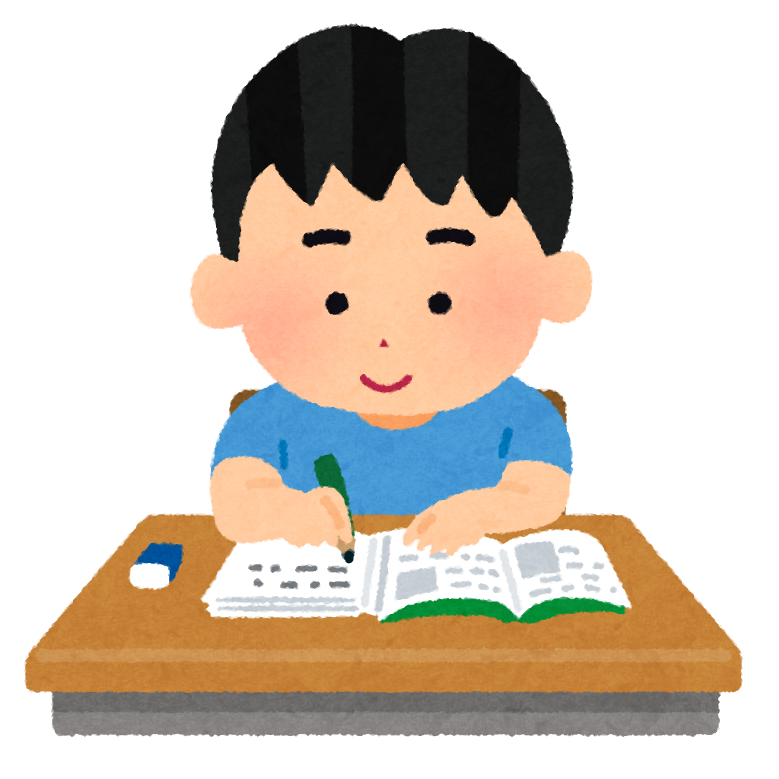 わたしは　まいにち べんきょう し ます。
げつようび～にちようびMondayTuesdayWednesdayThursdayFridaySaturdaySunday
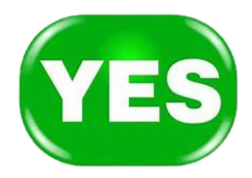 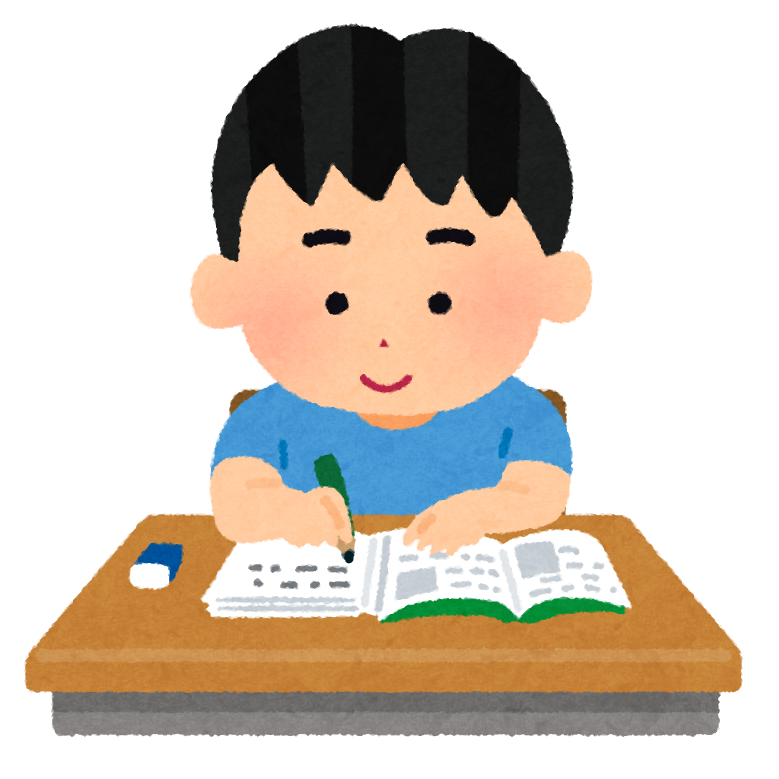 わたしは　まいにち べんきょう し ます。
げつようび～にちようびMondayTuesdayWednesdayThursdayFridaySaturdaySunday
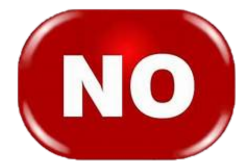 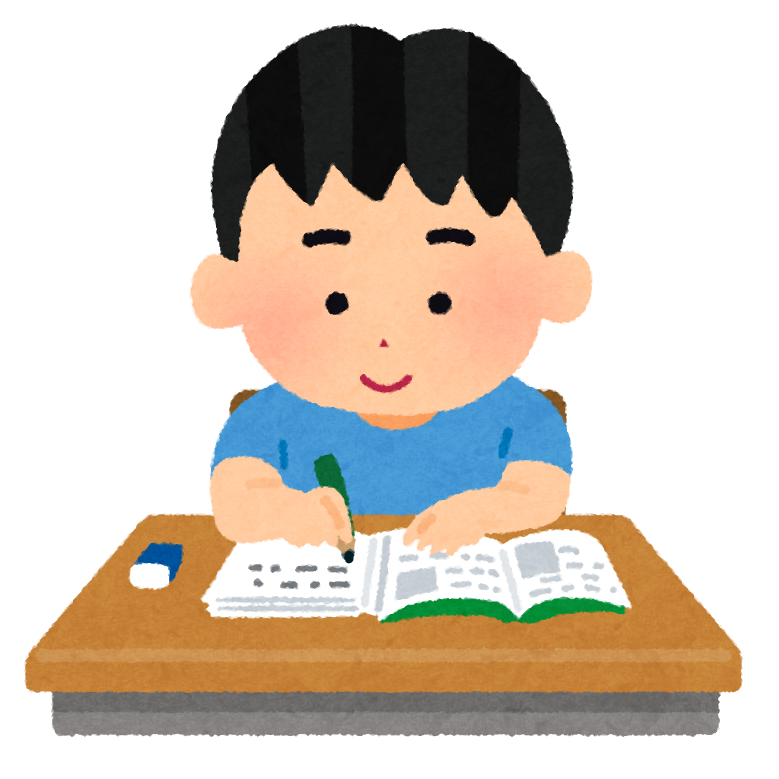 わたしは　まいにち べんきょう し ません。
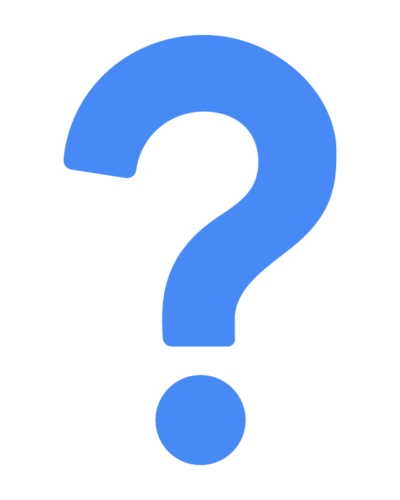 げつようび～にちようびMondayTuesdayWednesdayThursdayFridaySaturdaySunday
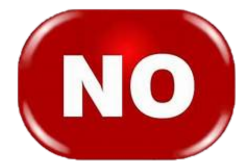 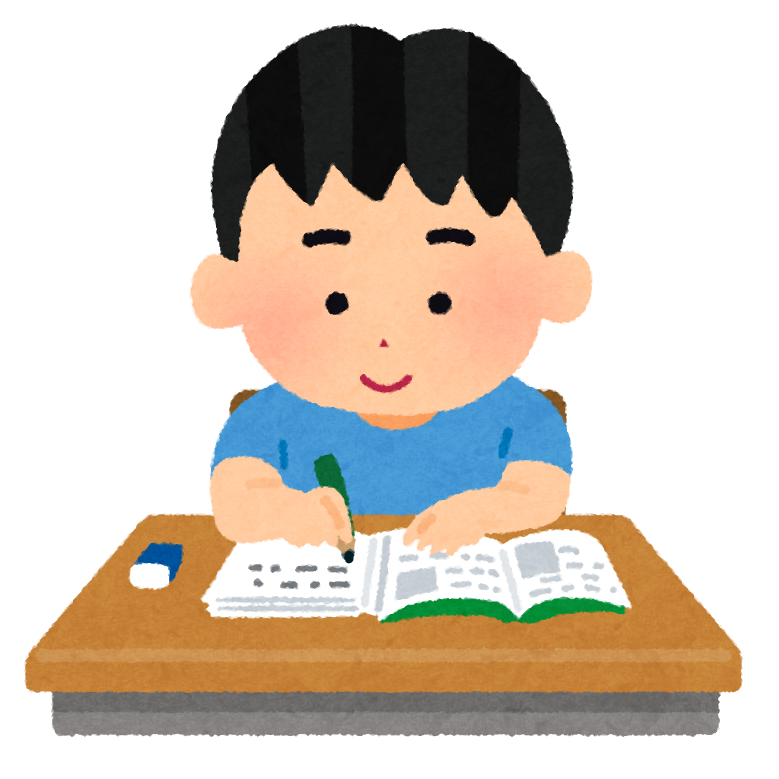 わたしは　まいにち べんきょう し ません。
6:00am～7：００pmMondayTuesdayWednesday：TodayThursdayFridaySaturdaySunday ：Today
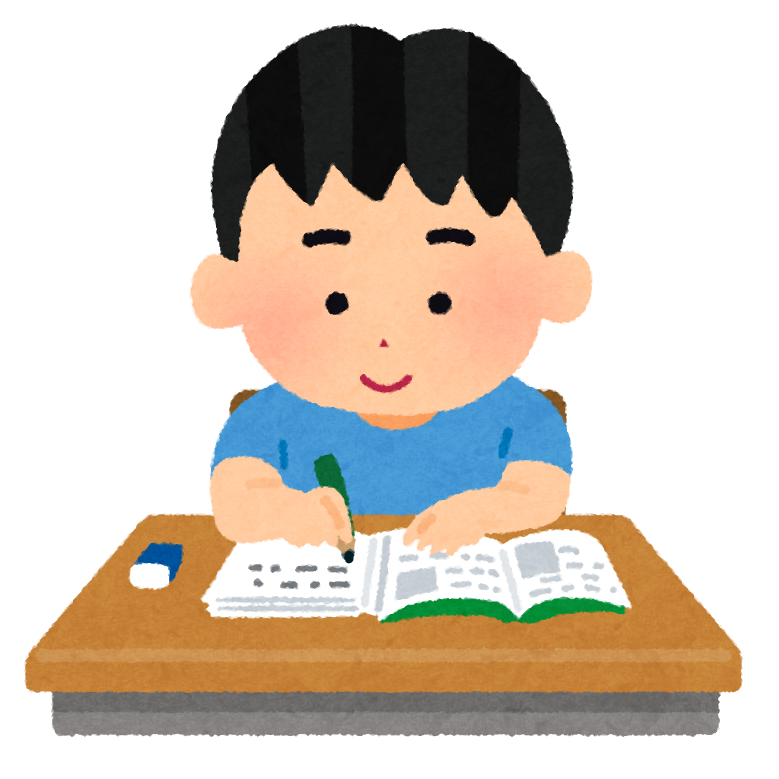 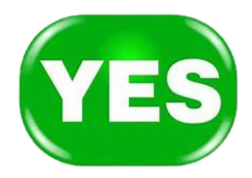 わたしは　きのう べんきょう し ました。
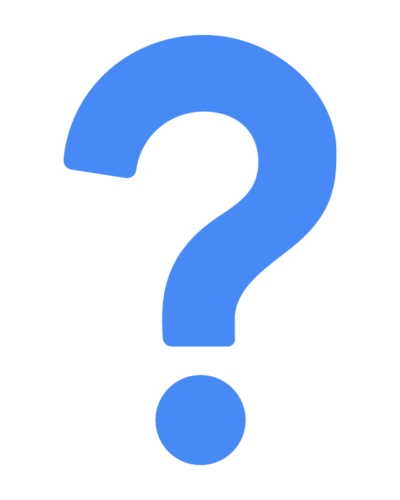 6:00am～7：００pmMondayTuesdayWednesday：TodayThursdayFridaySaturdaySunday ：Today
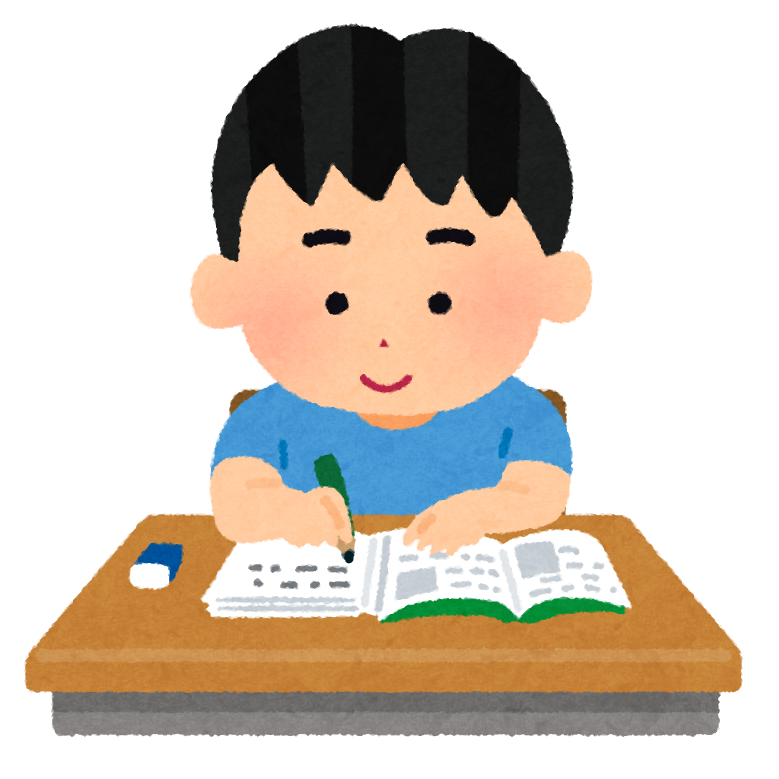 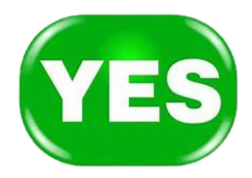 わたしは　きのう べんきょう し ました。
6:00am～7：００pmMondayTuesdayWednesday：TodayThursdayFridaySaturdaySunday
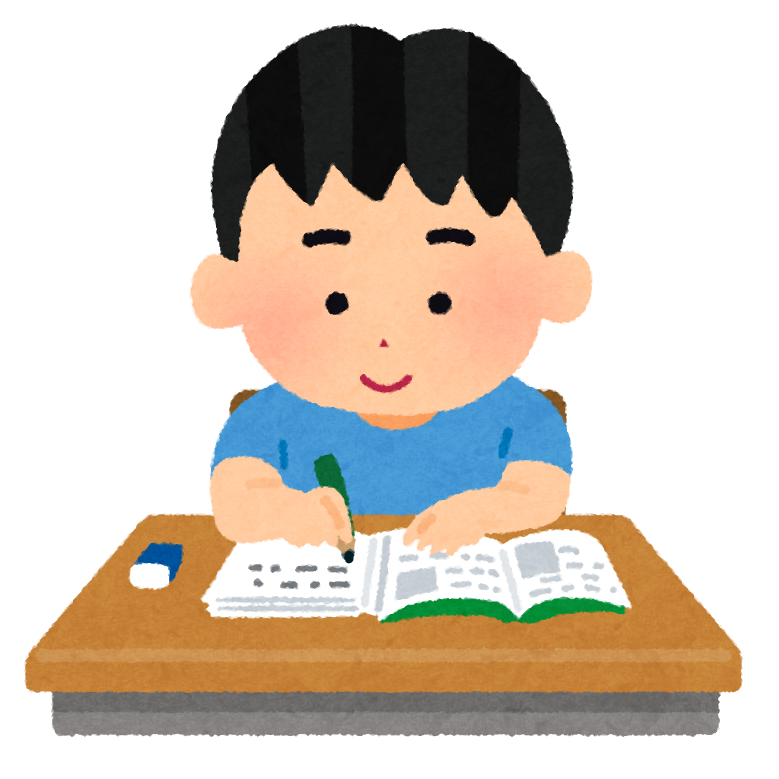 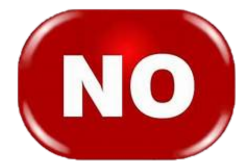 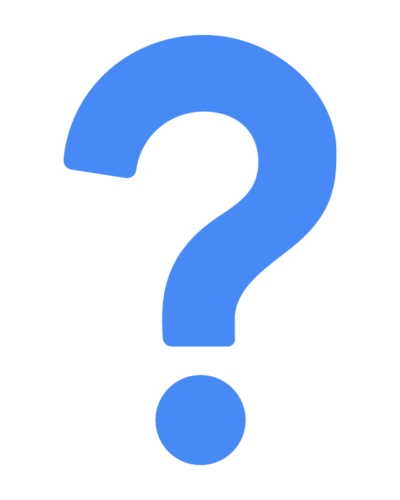 わたしは　きのう べんきょう し ませんでした。
6:00am～7：００pmMondayTuesdayWednesday：TodayThursdayFridaySaturdaySunday
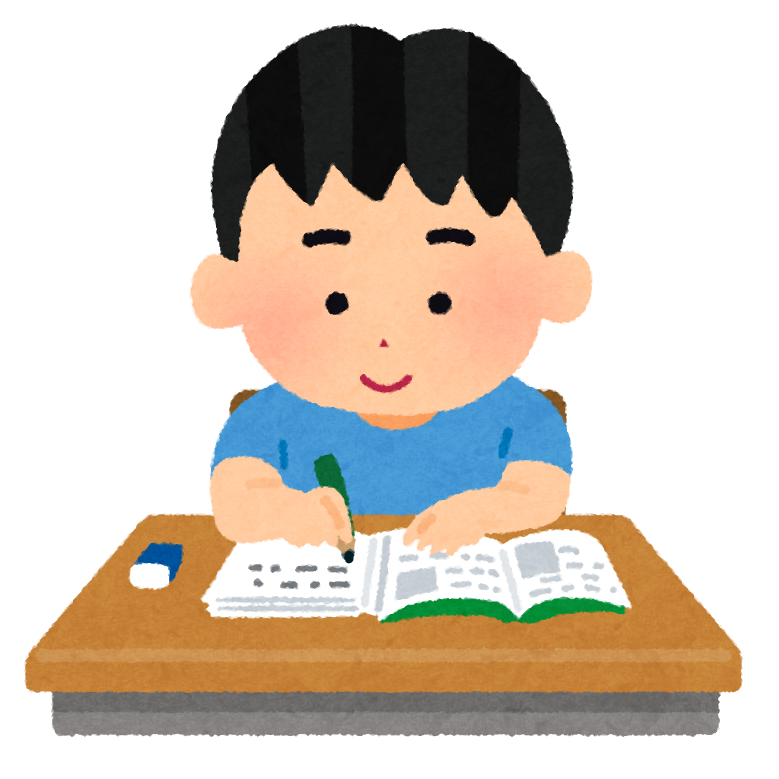 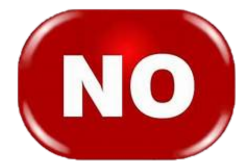 わたしは　きのう べんきょう し ませんでした。
れんしゅう します。
はたらき ～ます。はたらき ～ません。はたらき ～ました。はたらき ～ませんでした。
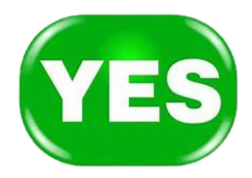 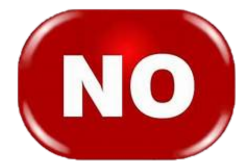 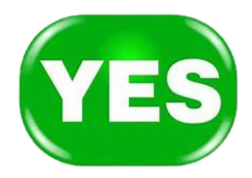 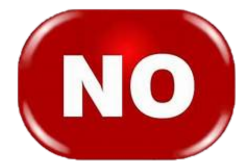 [Speaker Notes: ひたすら口慣らしをする。]
れんしゅう します。
れんしゅう します。
ね ます。ね ません。ね ました。ね ませんでした。
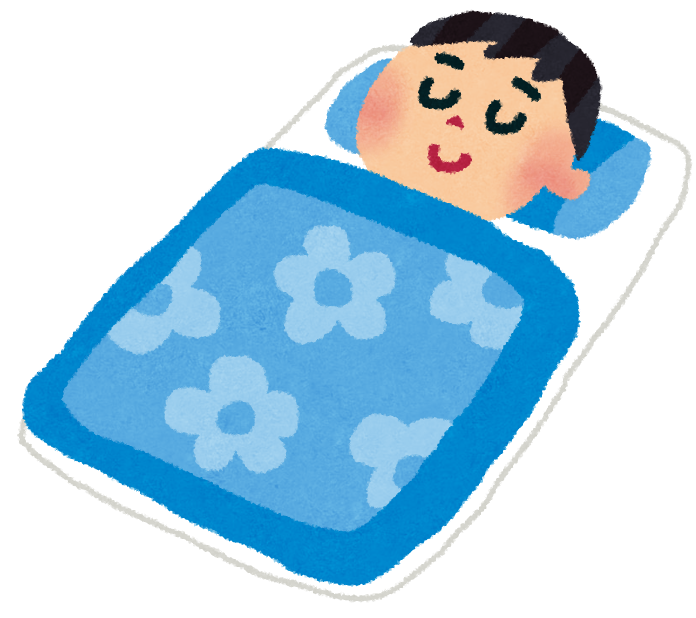 れんしゅう します。
おき ます。おき ません。おき ました。おき ませんでした。
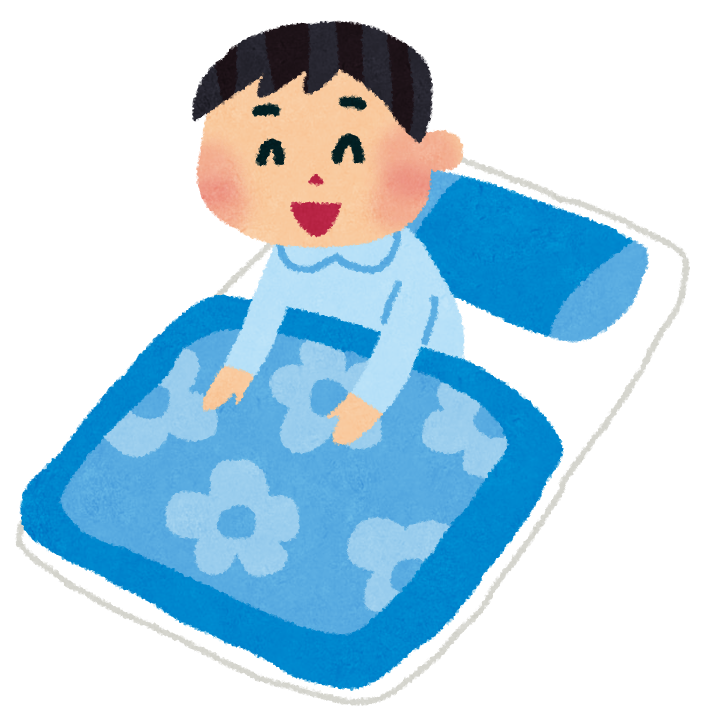 れんしゅう します。
やすみ ます。やすみ ません。やすみ ました。やすみ ませんでした。
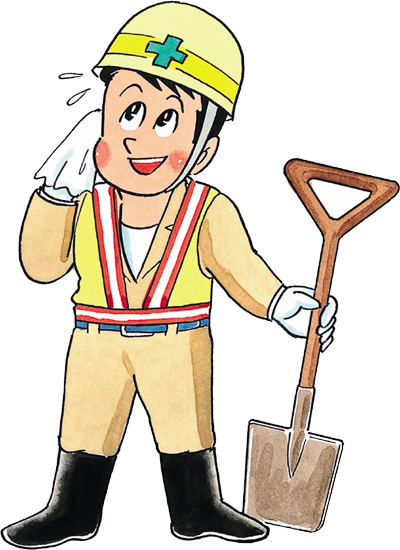 れんしゅう します。
はたらき ます。はたらき ません。はたらき ました。はたらき ませんでした。
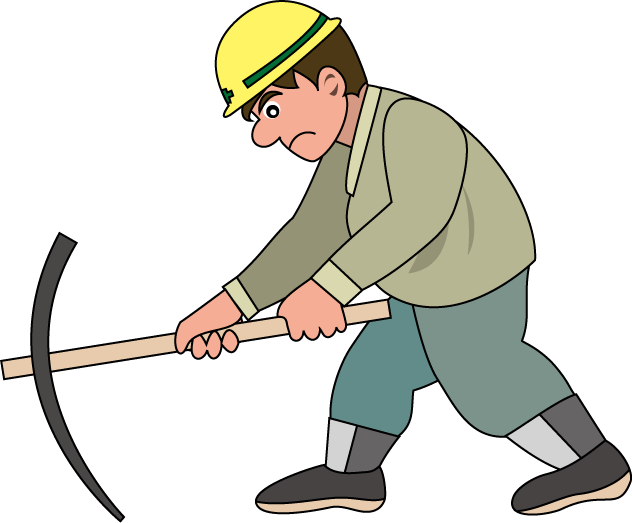 れんしゅう します。
べんきょう し ます。べんきょう し ません。べんきょう し ました。べんきょう し ませんでした。
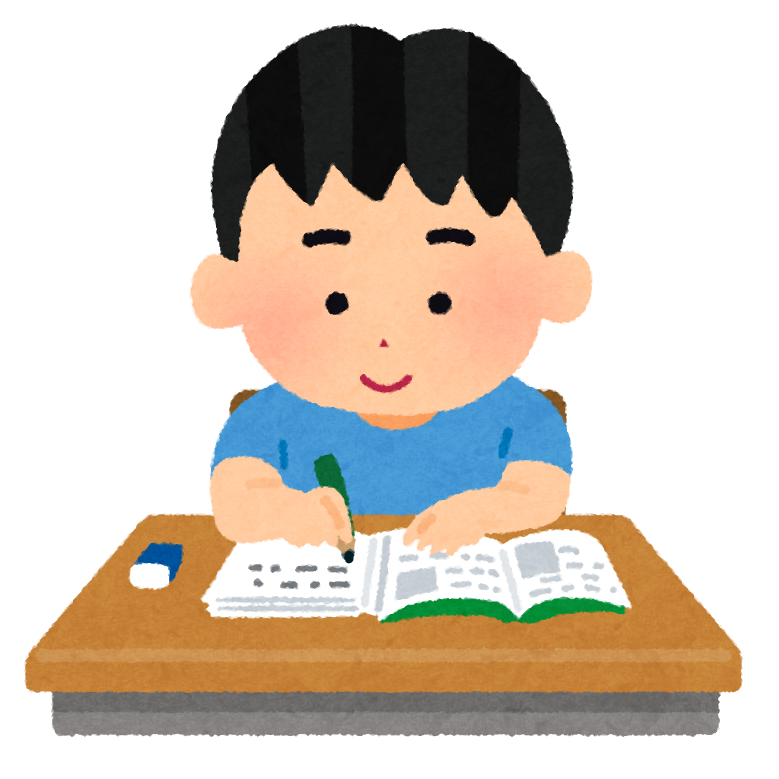 れんしゅう します。
おわり ます。おわり ません。おわり ました。おわり ませんでした。
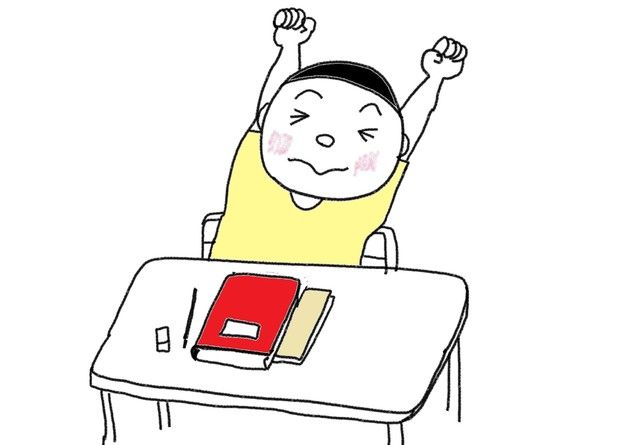 れんしゅう します。
きょう　べんきょうしますか。はい、べんきょう します。
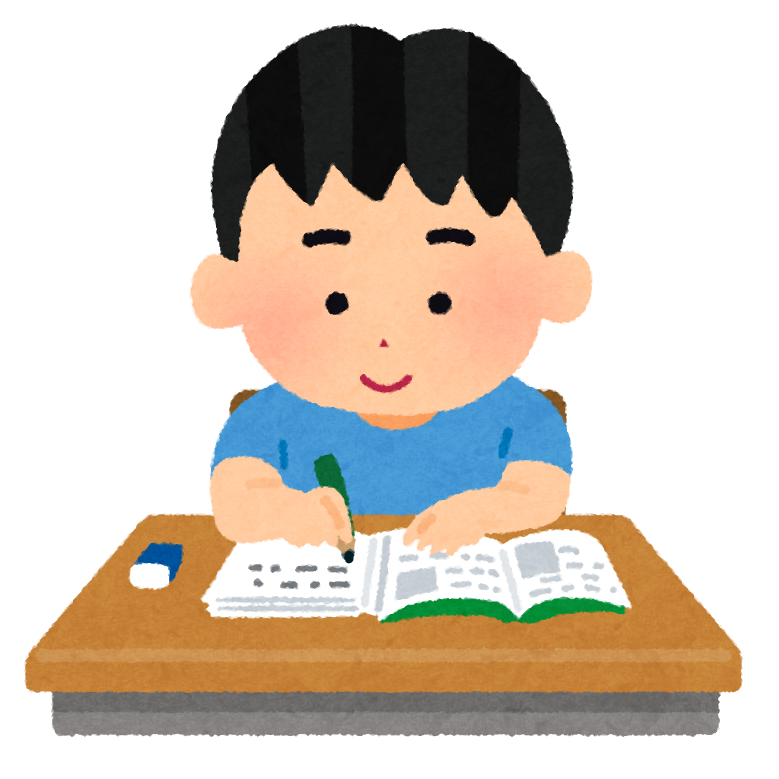 れんしゅう します。
きょう　べんきょうしますか。はい、べんきょう します。
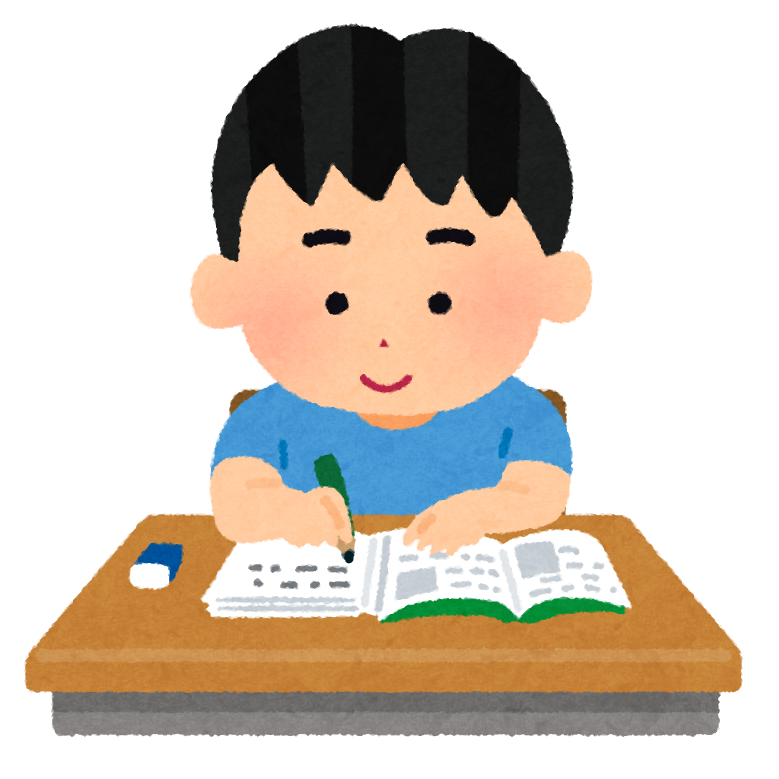 れんしゅう します。
あした　べんきょうしますか。はい、べんきょう します。
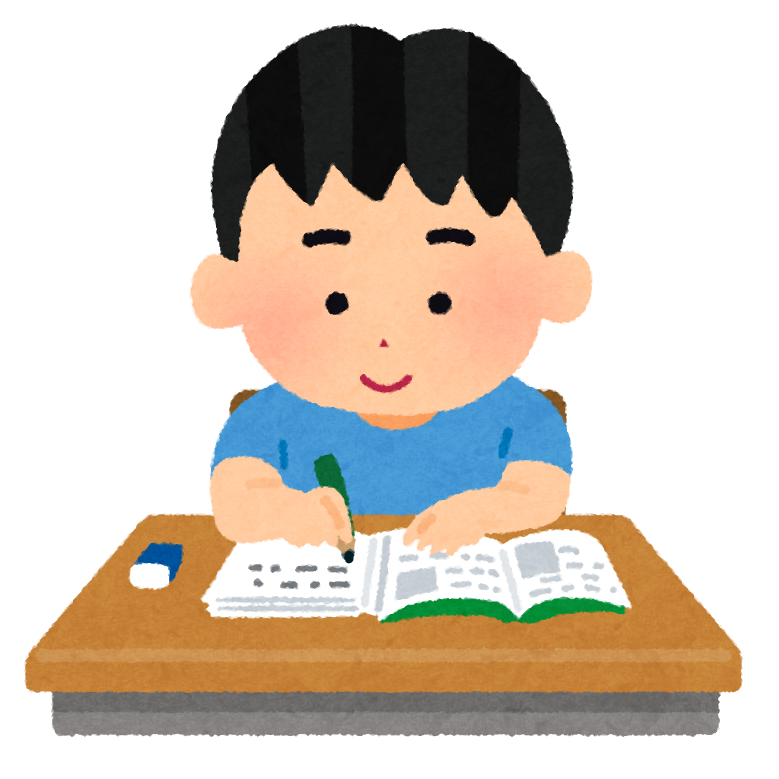 れんしゅう します。
あした　べんきょうしますか。はい、べんきょう します。
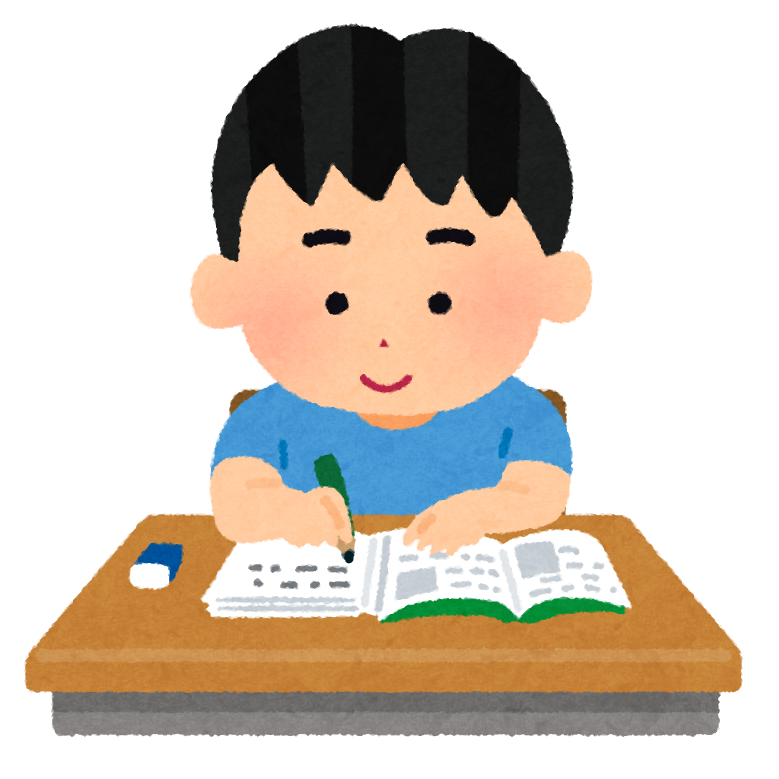 れんしゅう します。
きのう　べんきょうしましたか。いいえ、べんきょう しませんでした。
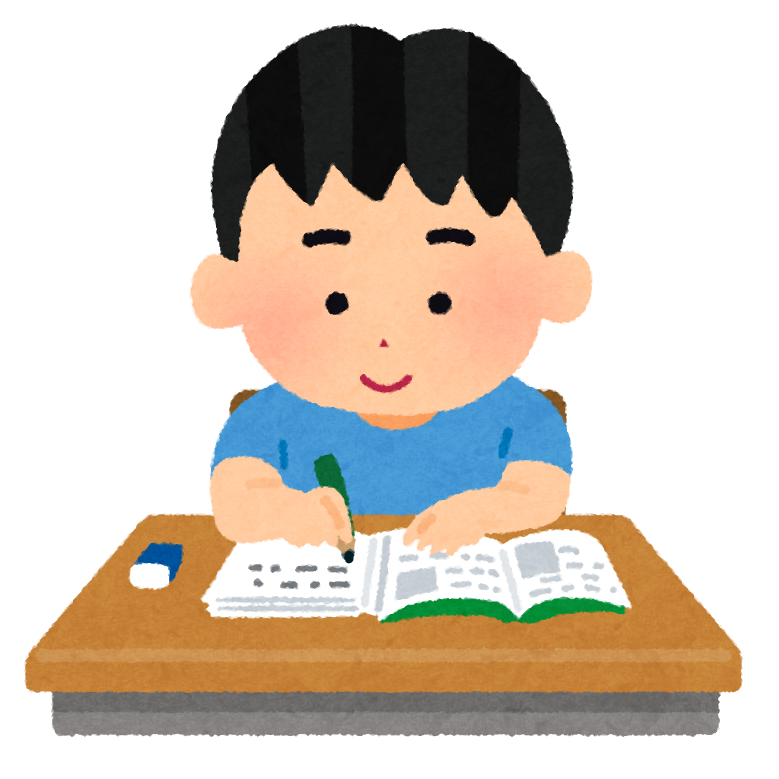 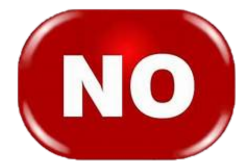 れんしゅう します。
きのう　べんきょうしましたか。いいえ、べんきょう しませんでした。
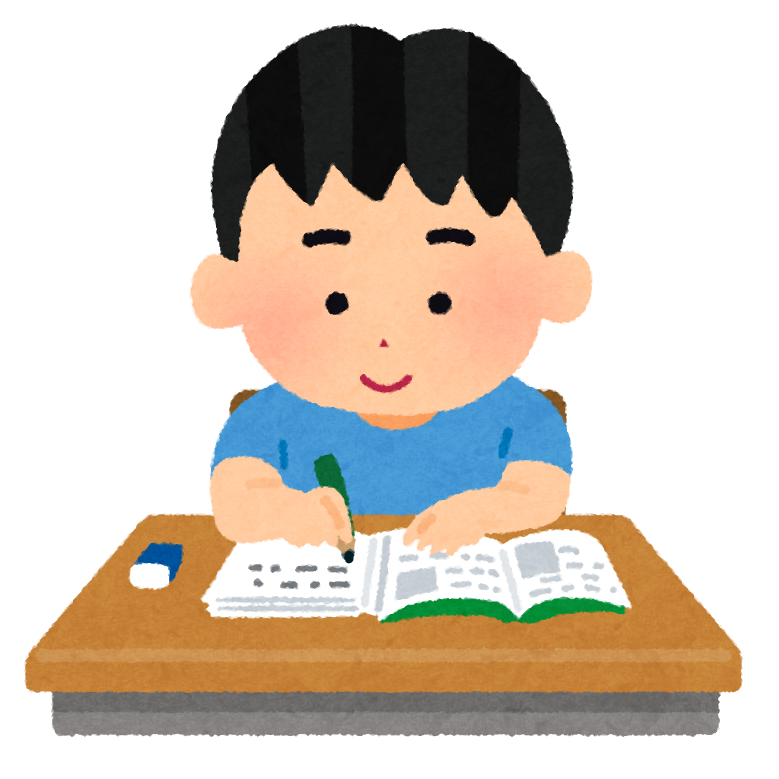 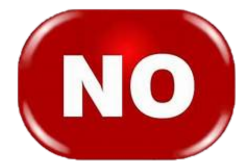 れんしゅう します。
おととい　はたらき ましたか。はい、はたらき ました。
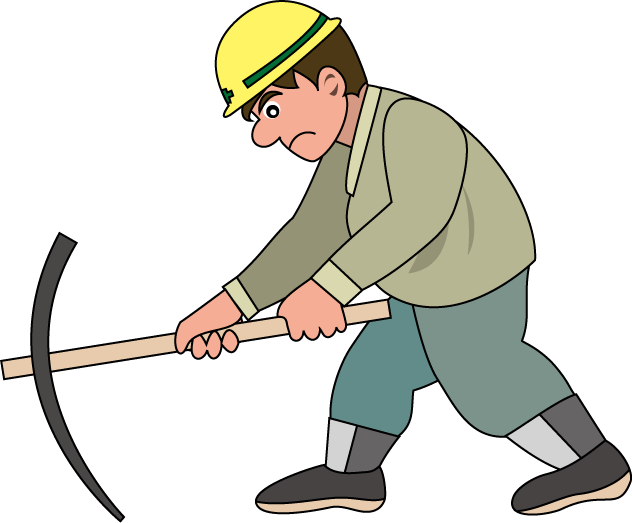 れんしゅう します。
おととい　はたらき ましたか。はい、はたらき ました。
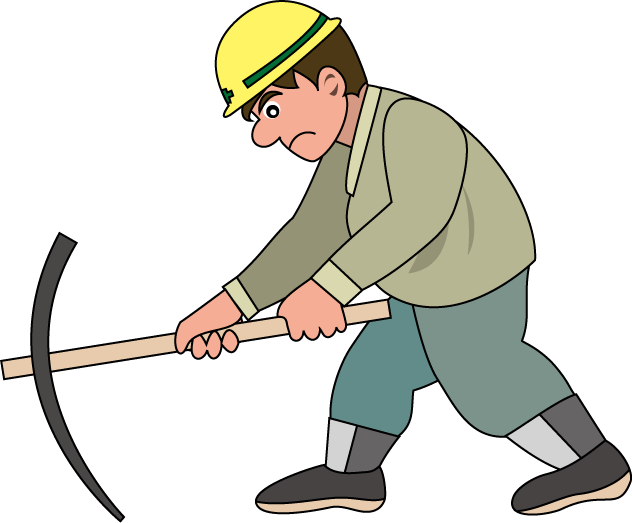 れんしゅう します。
きのうのよる　べんきょうし ましたか。はい、べんきょうし ました。
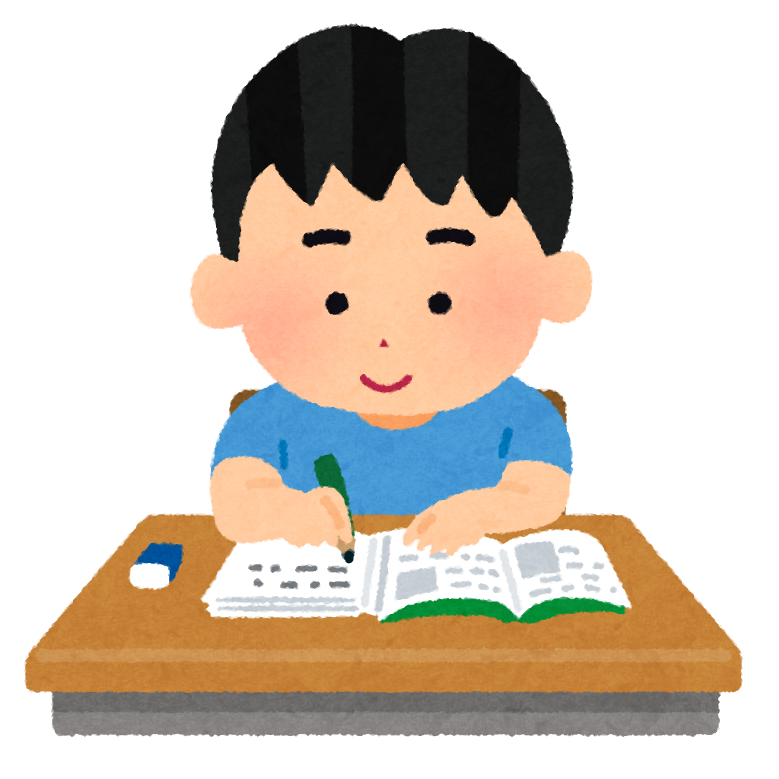 れんしゅう します。
きのうのよる　べんきょうし ましたか。はい、べんきょうし ました。
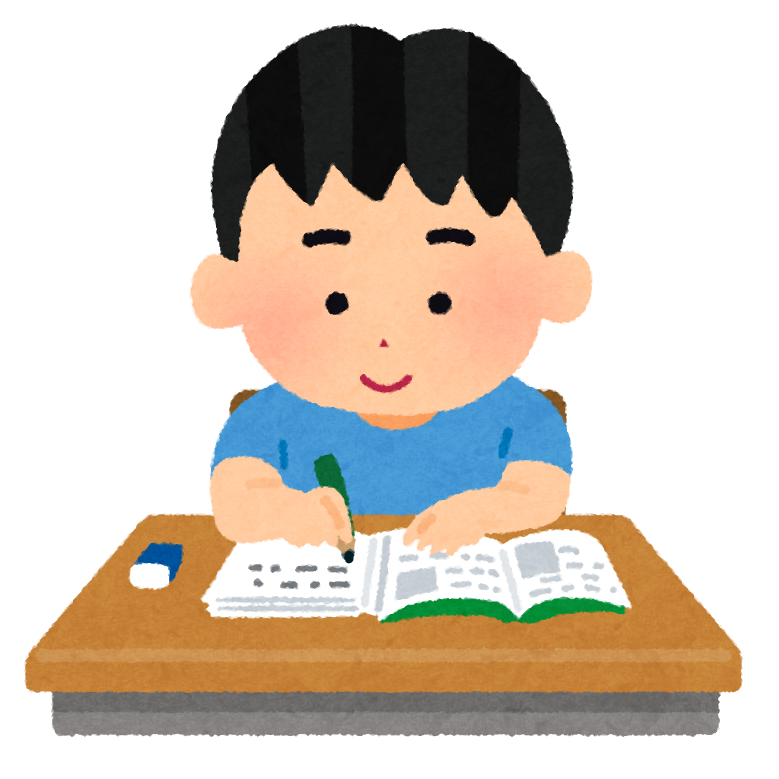 かいわ れんしゅうします。
[Speaker Notes: ①自分で２役をやって見せる。　「そうですか」＝I see「たいへんですか」＝It is too tough, isn’t it.]
つぎです。Go to next step.
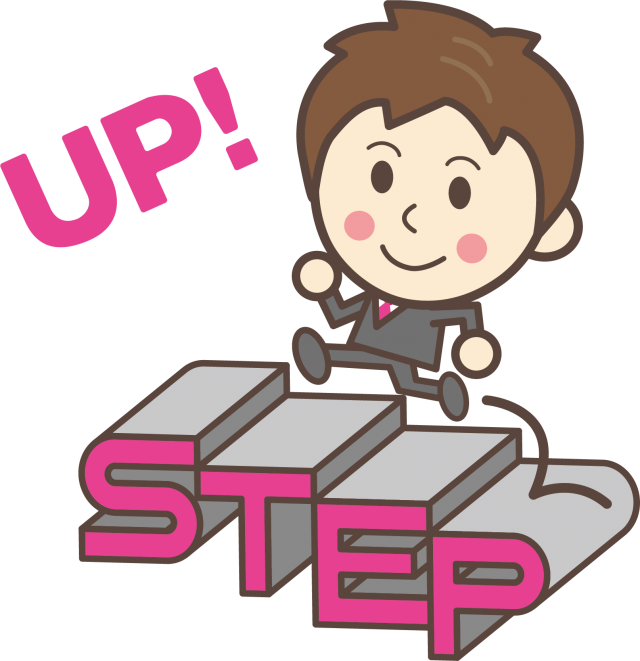 でんわばんごう
Denwa Bangou
でんわばんごう
Telephone number
０３８ - ５０１ - ８８８８
０３８ No ５０１ No ８８８８Zero-San-Hati No Go-Zero- No hati-hati-hati-hati
０３８ の ５０１ の ８８８８
０３８ No ５０１ No ８８８８Zero-San-Hati No Go-Zero- No hati-hati-hati-hati
０３８ の ５０１ の ８８８８
０３８ No ５０１ No ８８８８Zero-San-Hati No Go-Zero-Iti No hati-hati-hati-hati
かいわ れんしゅうします。
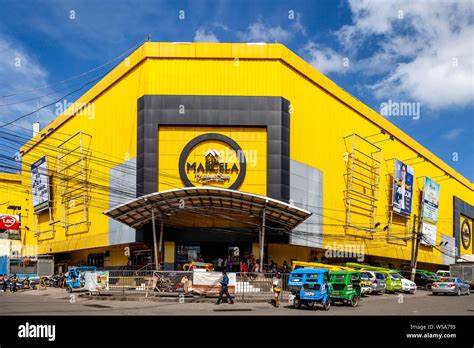 [Speaker Notes: ①自分で２役をやって見せる。　②学習者にさせる。　そうですか。＝I see　はチャンクでいれる。]
Question
pangutana
Lesson4 Question1:【Q-1】あのひとは ( だれ )ですか。　みやざきさん です。【Q-2】いま（ なんじ ）ですか。　5:00amです。【Q-3】しんじさんのでんわばんごうは（なんばん）ですか。　　　　　　　０９９９－９９８－３２０３です。【Q-4】きょうは ( なんようび )ですか。　かようびです。【Q-5】れんせいちゃんは （ なんさい ）ですか。　６さいです。【Q-6】きのうは ( なんじ まで )はたらきましたか。　　　　　　　9じまではたらきました。
[Speaker Notes: プリントできるようにしておく。]
Lesson4 Question1:【Q-1】あのひとは ( だれ )ですか。　みやざきさん です。
[Speaker Notes: プリントできるようにしておく。]
Lesson4 Question1:【Q-1】あのひとは ( だれ )ですか。　みやざきさん です。
[Speaker Notes: プリントできるようにしておく。]
Lesson4 Question1:【Q-2】いま（ なんじ ）ですか。　5:00amです。
[Speaker Notes: プリントできるようにしておく。]
Lesson4 Question1:【Q-2】いま（ なんじ ）ですか。　5:00amです。
[Speaker Notes: プリントできるようにしておく。]
Lesson4 Question1:【Q-3】【しんじさんのでんわばんごうは（なんばん）ですか。　　　　　　　０９９９－９９８－３２０３です。
[Speaker Notes: プリントできるようにしておく。]
Lesson4 Question1:【Q-3】【しんじさんのでんわばんごうは（なんばん）ですか。　　　　　　　０９９９－９９８－３２０３です。
[Speaker Notes: プリントできるようにしておく。]
Lesson4 Question1:【Q-4】きょうは ( なんようび )ですか。　かようびです。
[Speaker Notes: プリントできるようにしておく。]
Lesson4 Question1:【Q-4】きょうは ( なんようび )ですか。　かようびです。
[Speaker Notes: プリントできるようにしておく。]
Lesson4 Question1:【Q-5】れんせいちゃんは （ なんさい ）ですか。　６さいです。
[Speaker Notes: プリントできるようにしておく。]
Lesson4 Question1:【Q-5】れんせいちゃんは （ なんさい ）ですか。　６さいです。
[Speaker Notes: プリントできるようにしておく。]
Lesson4 Question1:【Q-6】きのうは ( なんじ まで )はたらきましたか。　9じまではたらきました。
[Speaker Notes: プリントできるようにしておく。]
Lesson4 Question1:【Q-6】きのうは ( なんじ まで )はたらきましたか。　9じまではたらきました。
[Speaker Notes: プリントできるようにしておく。]
Lesson4 Question2:【Q-1】これは フィリピン( の )ビールです。【Q-2】ティーシャツ は どこ ( × ) ですか。【Q-3】まいあさ ( × ) 6じ ( に ) おきます。【Q-4】レストランは なんじ ( から )なんじ ( まで ) ですか。【Q-5】いま なんじ ( × )　ですか。【Q-6】もくようび ( の )ごご、びょういんは やすみ です。【Q-7】パングラオダイビングは なんじ ( に )おわりますか。【Q-8】びょういんのやすみは どようび ( と ) にちようび です。
[Speaker Notes: プリントできるようにしておく。]
Lesson4 Question2:【Q-1】これは フィリピン( の )ビールです。
[Speaker Notes: プリントできるようにしておく。]
Lesson4 Question2:【Q-1】これは フィリピン( の )ビールです。
[Speaker Notes: プリントできるようにしておく。]
Lesson4 Question2:【Q-2】ティーシャツ は どこ ( × ) ですか。
[Speaker Notes: プリントできるようにしておく。]
Lesson4 Question2:【Q-2】ティーシャツ は どこ ( × ) ですか。
[Speaker Notes: プリントできるようにしておく。]
How to use 「に」
Lesson4 Question2:【Q-3】まいあさ ( × ) 6じ ( に ) おきます。
[Speaker Notes: プリントできるようにしておく。]
Lesson4 Question2:【Q-3】まいあさ ( × ) 6じ ( に ) おきます。
[Speaker Notes: プリントできるようにしておく。]
Lesson4 Question2:【Q-4】レストランは なんじ ( から )なんじ ( まで ) ですか。
[Speaker Notes: プリントできるようにしておく。]
Lesson4 Question2:【Q-4】レストランは なんじ ( から )なんじ ( まで ) ですか。
[Speaker Notes: プリントできるようにしておく。]
Lesson4 Question2:【Q-5】いま なんじ ( × )　ですか。
[Speaker Notes: プリントできるようにしておく。]
Lesson4 Question2:【Q-5】いま なんじ ( × )　ですか。
[Speaker Notes: プリントできるようにしておく。]
Lesson4 Question2:【Q-6】もくようび ( の )ごご、びょういんは やすみ です。
[Speaker Notes: プリントできるようにしておく。]
Lesson4 Question2:【Q-6】もくようび ( の )ごご、びょういんは やすみ です。
[Speaker Notes: プリントできるようにしておく。]
Lesson4 Question2:【Q-7】パングラオダイビングは なんじ ( に )おわりますか。
[Speaker Notes: プリントできるようにしておく。]
Lesson4 Question2:【Q-7】パングラオダイビングは なんじ ( に )おわりますか。
[Speaker Notes: プリントできるようにしておく。]
なんじ　ですか。：Not moving verbなんじに おわりますか。：moving verb
Lesson4 Question2:【Q-8】びょういんのやすみは どようび ( と ) にちようび です。
[Speaker Notes: プリントできるようにしておく。]
Lesson4 Question2:【Q-8】びょういんのやすみは どようび ( と ) にちようび です。
[Speaker Notes: プリントできるようにしておく。]
Lesson4 Question3:【Q-1】まいにち 9じから 5じまで (はたらきます・はたらきました)。【Q-2】きのう 10じに ( ねます・ねました)。【Q-3】まいにち ひる 11じから１じまで (やすみます・やすみました)。【Q-4】おとといのよる 9じから１１じまで　　　　　　　　　　　　　　　　　　　（べんきょうします・べんきょうしました）。【Q-5】まいあさ なんじに (おきます・おきました)か。【Q-6】あさっては にちようびです。　　　　　　　　　　　　　　　　　　　　（はたらきません・はたらきませんでした）。
[Speaker Notes: プリントできるようにしておく。]
Lesson4 Question3:【Q-1】まいにち 9じから 5じまで (はたらきます・はたらきました)。
[Speaker Notes: プリントできるようにしておく。]
Lesson4 Question3:【Q-1】まいにち 9じから 5じまで (はたらきます・はたらきました)。
[Speaker Notes: プリントできるようにしておく。]
Lesson4 Question3:【Q-2】きのう 10じに ( ねます・ねました)。
[Speaker Notes: プリントできるようにしておく。]
Lesson4 Question3:【Q-2】きのう 10じに ( ねます・ねました)。
[Speaker Notes: プリントできるようにしておく。]
Lesson4 Question3:【Q-3】まいにち ひる 11じから１じまで (やすみます・やすみました)。
[Speaker Notes: プリントできるようにしておく。]
Lesson4 Question3:【Q-3】まいにち ひる 11じから１じまで (やすみます・やすみました)。
[Speaker Notes: プリントできるようにしておく。]
Lesson4 Question3:【Q-4】おとといのよる 9じから１１じまで　　　　　　　　　　　　　　　　　　　　　　　　　（べんきょうします・べんきょうしました）。
[Speaker Notes: プリントできるようにしておく。]
Lesson4 Question3:【Q-4】おとといのよる 9じから１１じまで　　　　　　　　　　　　　　　　　　　　　　　　　（べんきょうします・べんきょうしました）。
[Speaker Notes: プリントできるようにしておく。]
Lesson4 Question3:【Q-5】まいあさ なんじに (おきます・おきました)か。
[Speaker Notes: プリントできるようにしておく。]
Lesson4 Question3:【Q-5】まいあさ なんじに (おきます・おきました)か。
[Speaker Notes: プリントできるようにしておく。]
Lesson4 Question3:【Q-6】あさっては にちようびです。　　　　　　　　　　　　　　　　　　　　　　　　　　　　　（はたらきません・はたらきませんでした）。
[Speaker Notes: プリントできるようにしておく。]
Lesson4 Question3:【Q-6】あさっては にちようびです。　　　　　　　　　　　　　　　　　　　　　　　　　　　　　（はたらきません・はたらきませんでした）。
[Speaker Notes: プリントできるようにしておく。]
Lesson4 Question4:【Q-1】こんばん べんきょうしますか。　はい、（べんきょうします）。【Q-2】おととい やすみましたか。　はい、（ やすみました）。【Q-3】にちようびは はたらきますか。 いいえ、（ はたらきません）。【Q-4】きのう べんきょう しましたか。 　　　　　　　　　　　　　　　　　　　　　　　いいえ、（ べんきょうしませんでした）。【Q-5】パングラオダイビングは１じにおわりますか。　　　　　　　　　　　　　　　　　　　　　　　　　はい、（ おわります）。
[Speaker Notes: プリントできるようにしておく。]
Lesson4 Question4:【Q-1】こんばん べんきょうしますか。　　　　　　　　　　　　　　　はい、（べんきょうします）。
[Speaker Notes: プリントできるようにしておく。]
Lesson4 Question4:【Q-1】こんばん べんきょうしますか。　　　　　　　　　　　　　　　はい、（べんきょうします）。
[Speaker Notes: プリントできるようにしておく。]
Lesson4 Question4:【Q-2】おととい やすみましたか。　　　　　　　　　　　　　　　　はい、（ やすみました）。
[Speaker Notes: プリントできるようにしておく。]
Lesson4 Question4:【Q-2】おととい やすみましたか。　　　　　　　　　　　　　　　　はい、（ やすみました）。
[Speaker Notes: プリントできるようにしておく。]
Lesson4 Question4:【Q-3】にちようびは はたらきますか。 　　　　　　　　　　　　　　　　　　いいえ、（ はたらきません）。
[Speaker Notes: プリントできるようにしておく。]
Lesson4 Question4:【Q-3】にちようびは はたらきますか。 　　　　　　　　　　　　　　　　　　いいえ、（ はたらきません）。
[Speaker Notes: プリントできるようにしておく。]
Lesson4 Question4:【Q-4】きのう べんきょう しましたか。 　　　　　　　　　　　　　　　　　　　　　　　　　　　　　　　　　いいえ、（ べんきょうしませんでした）。
[Speaker Notes: プリントできるようにしておく。]
Lesson4 Question4:【Q-4】きのう べんきょう しましたか。 　　　　　　　　　　　　　　　　　　　　　　　　　　　　　　　　　いいえ、（ べんきょうしませんでした）。
[Speaker Notes: プリントできるようにしておく。]
Lesson4 Question4:【Q-5】パングラオダイビングは１じにおわりますか。　　　　　　　　　　　　　　　　　　　　　　　　　　　　　　　　　　　　　　　　　　　　　　　はい、（ おわります）。
[Speaker Notes: プリントできるようにしておく。]
Lesson4 Question4:【Q-5】パングラオダイビングは１じにおわりますか。　　　　　　　　　　　　　　　　　　　　　　　　　　　　　　　　　　　　　　　　　　　　　　　はい、（ おわります）。
[Speaker Notes: プリントできるようにしておく。]
まとめ
summary
Lesson4 What you learn at this session.【A-1】いま なんじ ですか。　4じ５ふん です。【A-2】やすみは なんようびですか。すいようびです。【A-3】ひるやすみは なんじから なんじまで ですか。12じから１じです。【A-4】まいあさ なんじに おきますか。 6じに おきます。【A-5】わたしは 9じから　５じまで はたらきます。【A-6】まいにち べんきょうします。　きのう べんきょうしました。【Ａ－7】きょう はたらきません。　きのう はたらきませんでした。
しつもん は　ありますか。Do you have any question?はい。＝ I have a question.いいえ。＝No I don’ｔ have any question
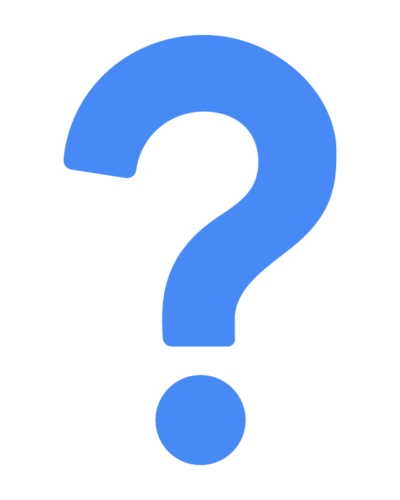 [Speaker Notes: チャンクとして、いれこむ。]
しつもん は　ありますか。Do you have any question?はい。＝Yes I have a question.いいえ。＝No I don’ｔ have any question
[Speaker Notes: チャンクとして、いれこむ。]
Lesson4 finish
おわります。おつかれさまでした！